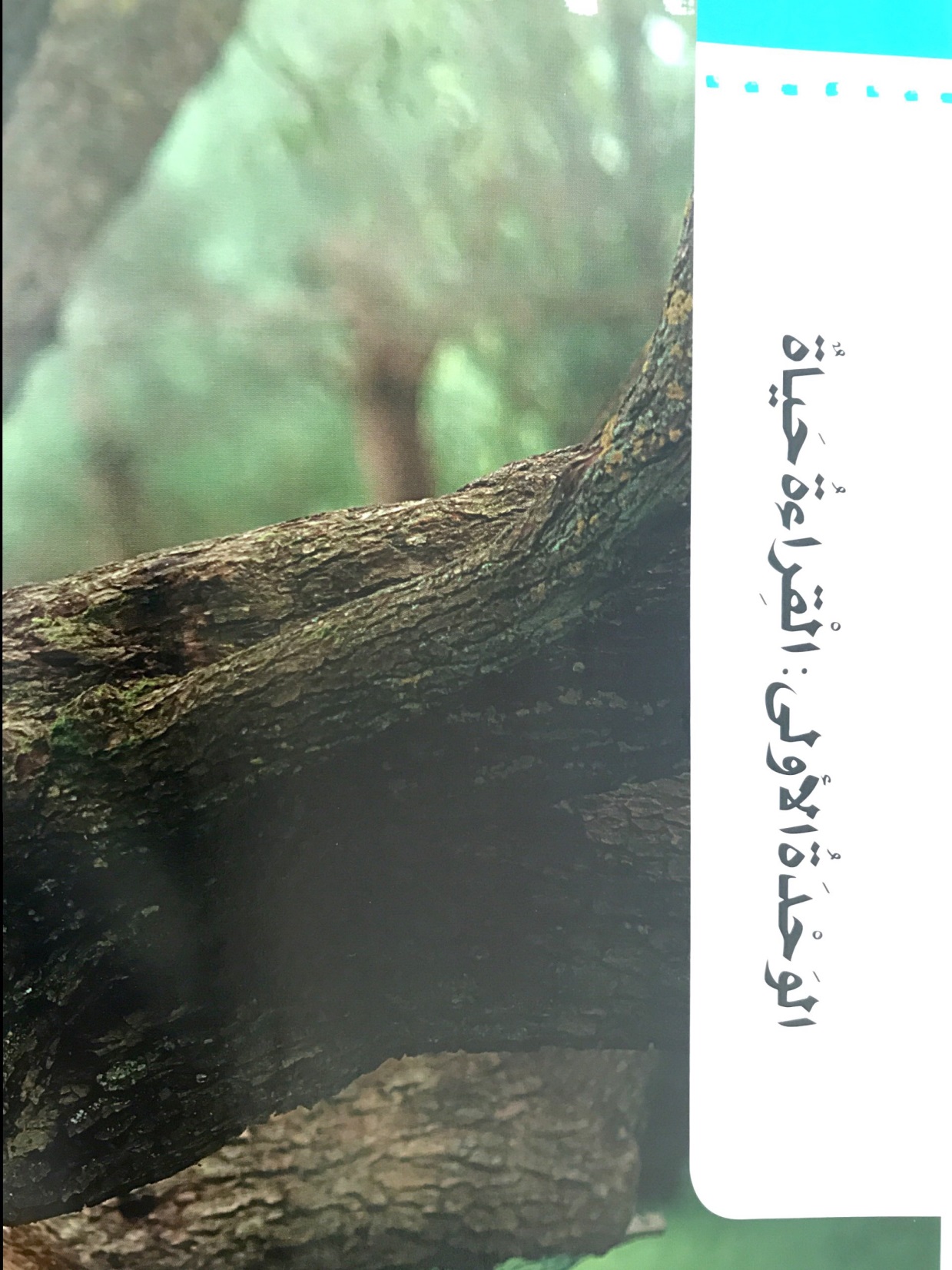 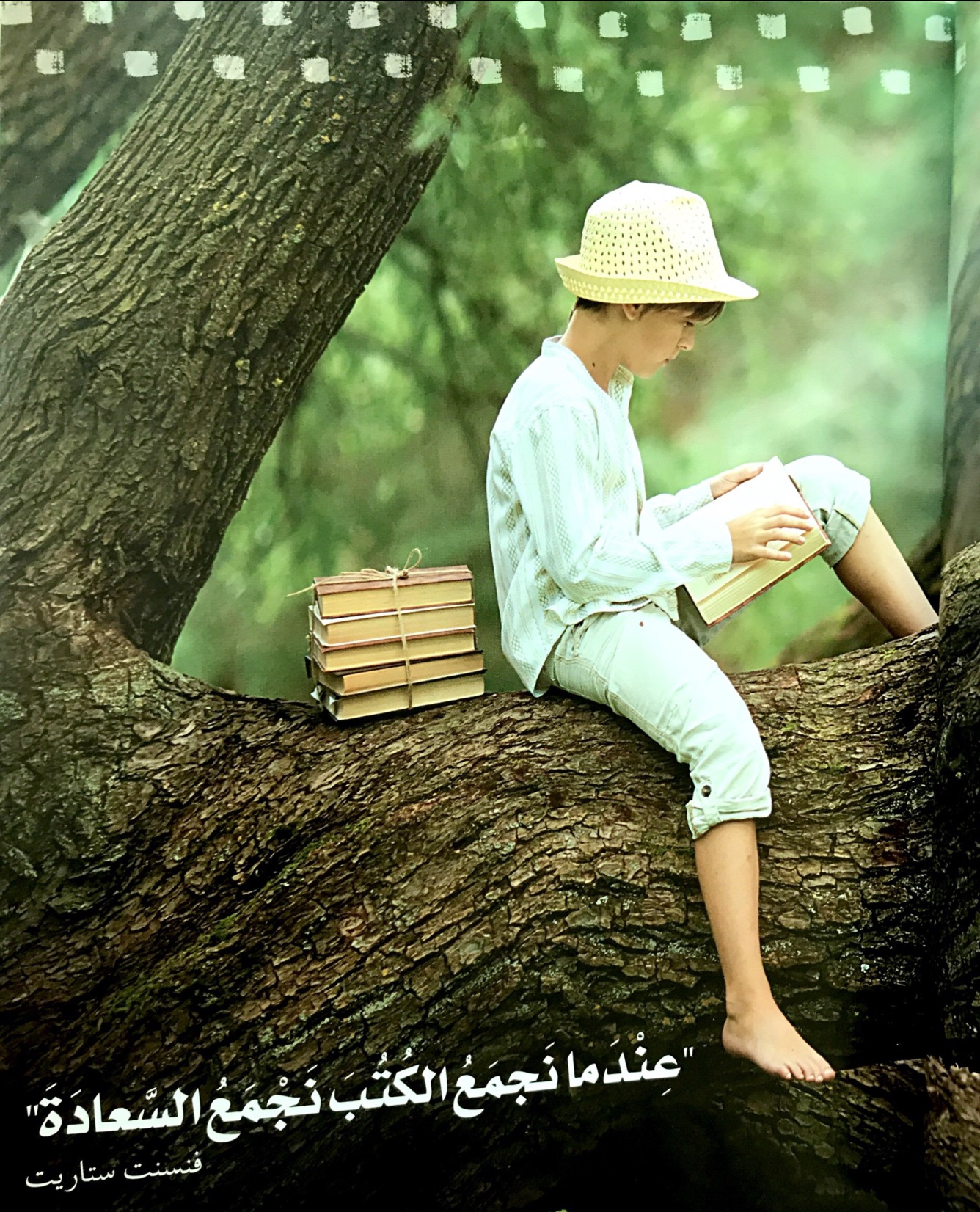 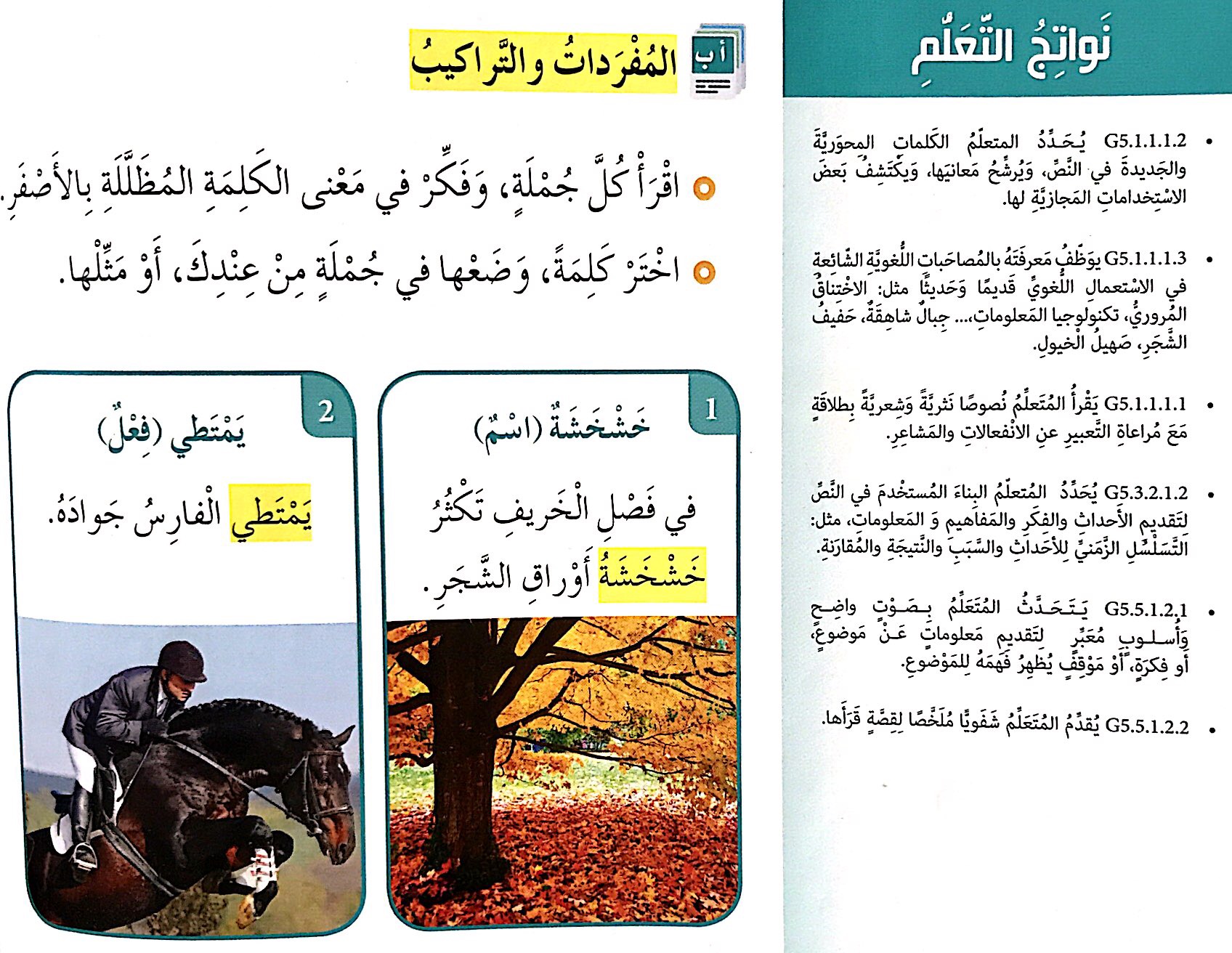 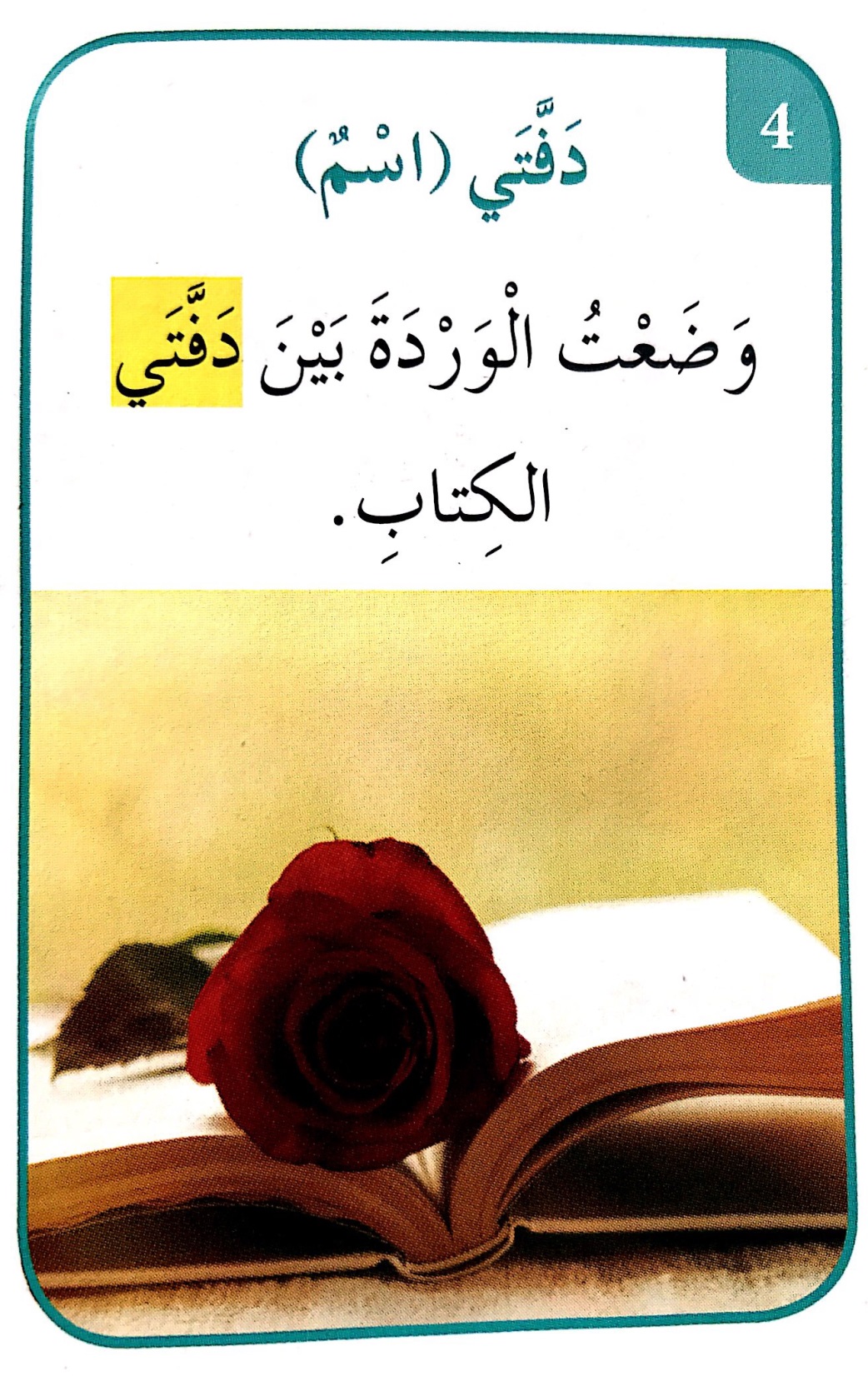 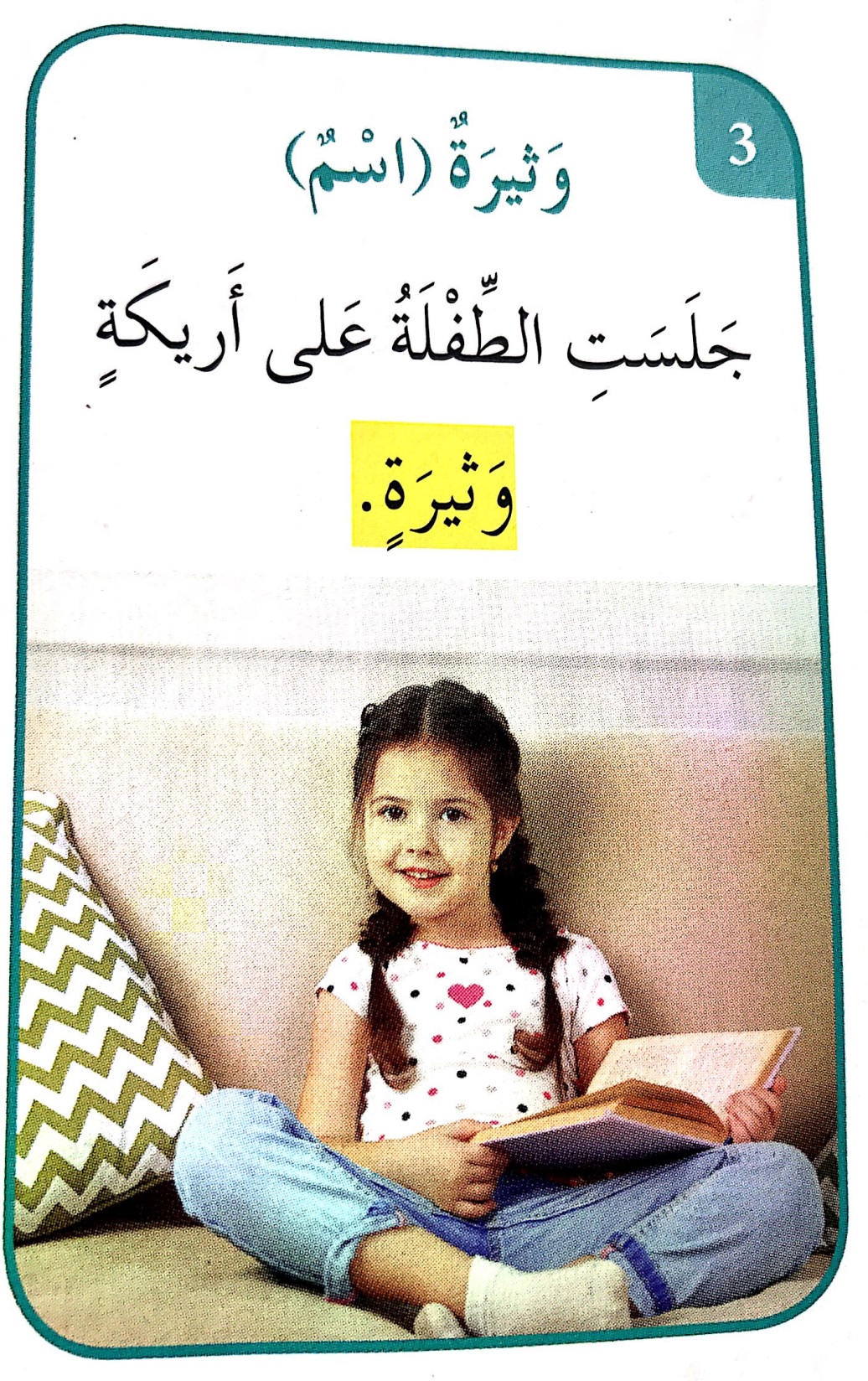 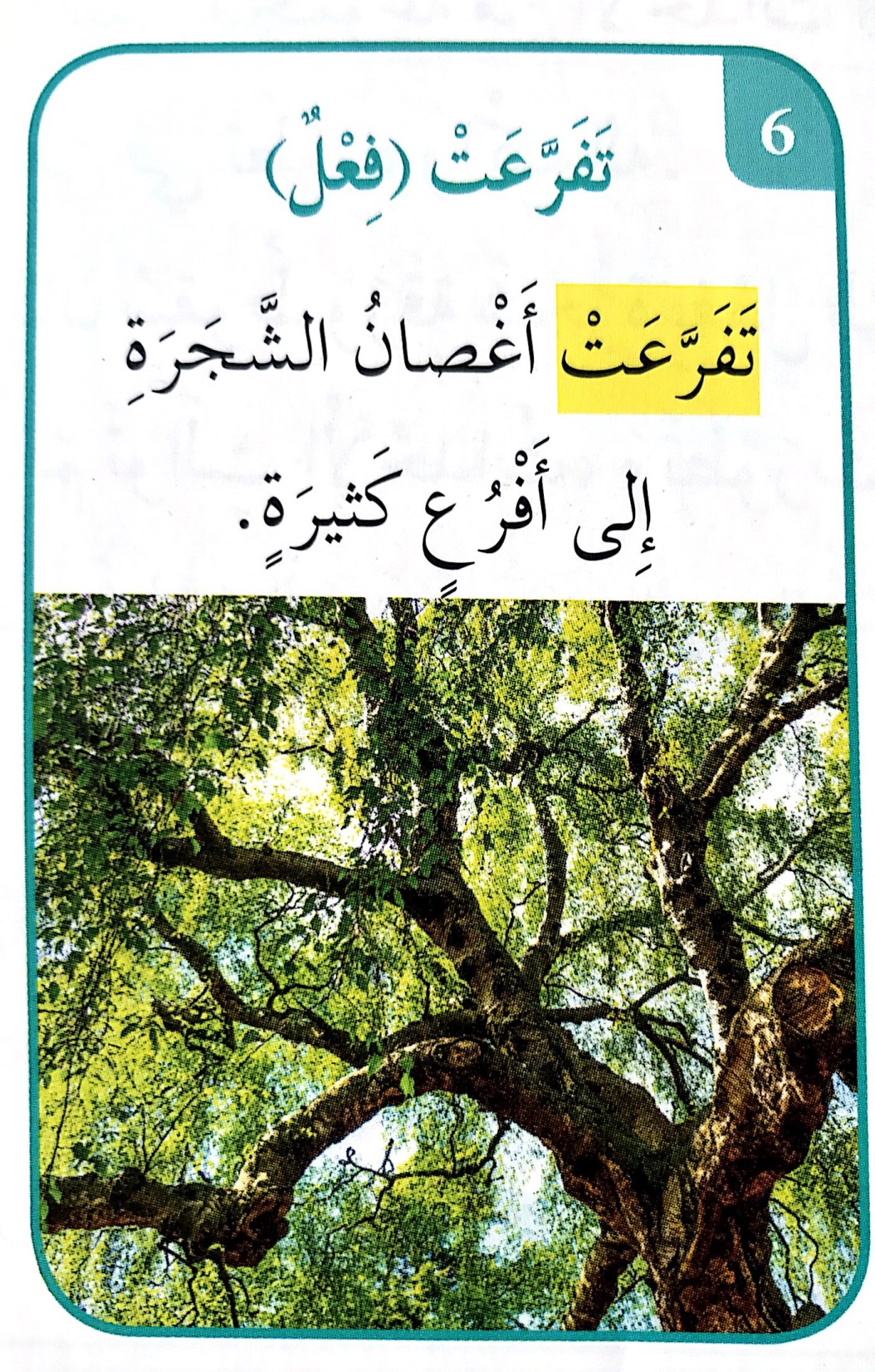 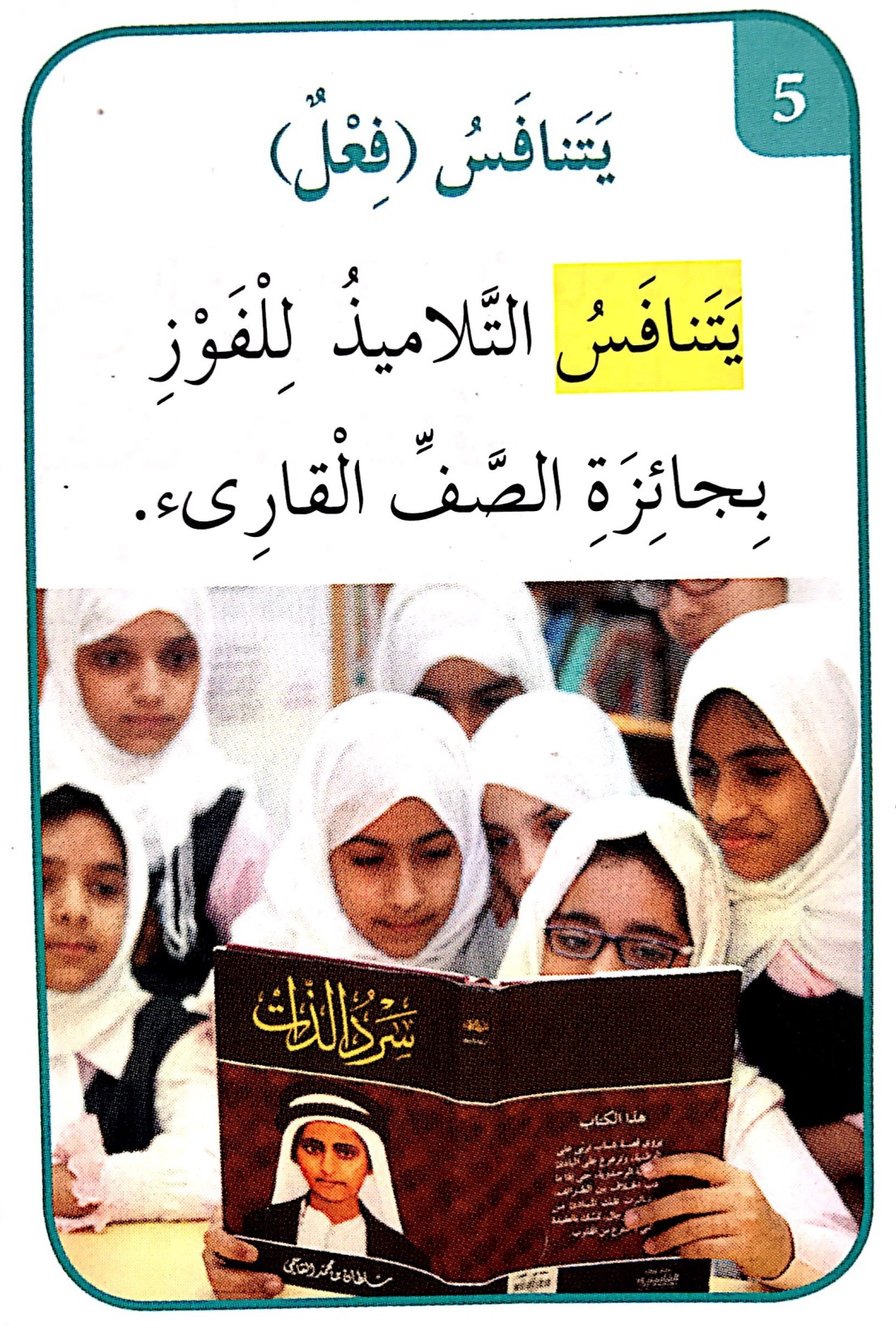 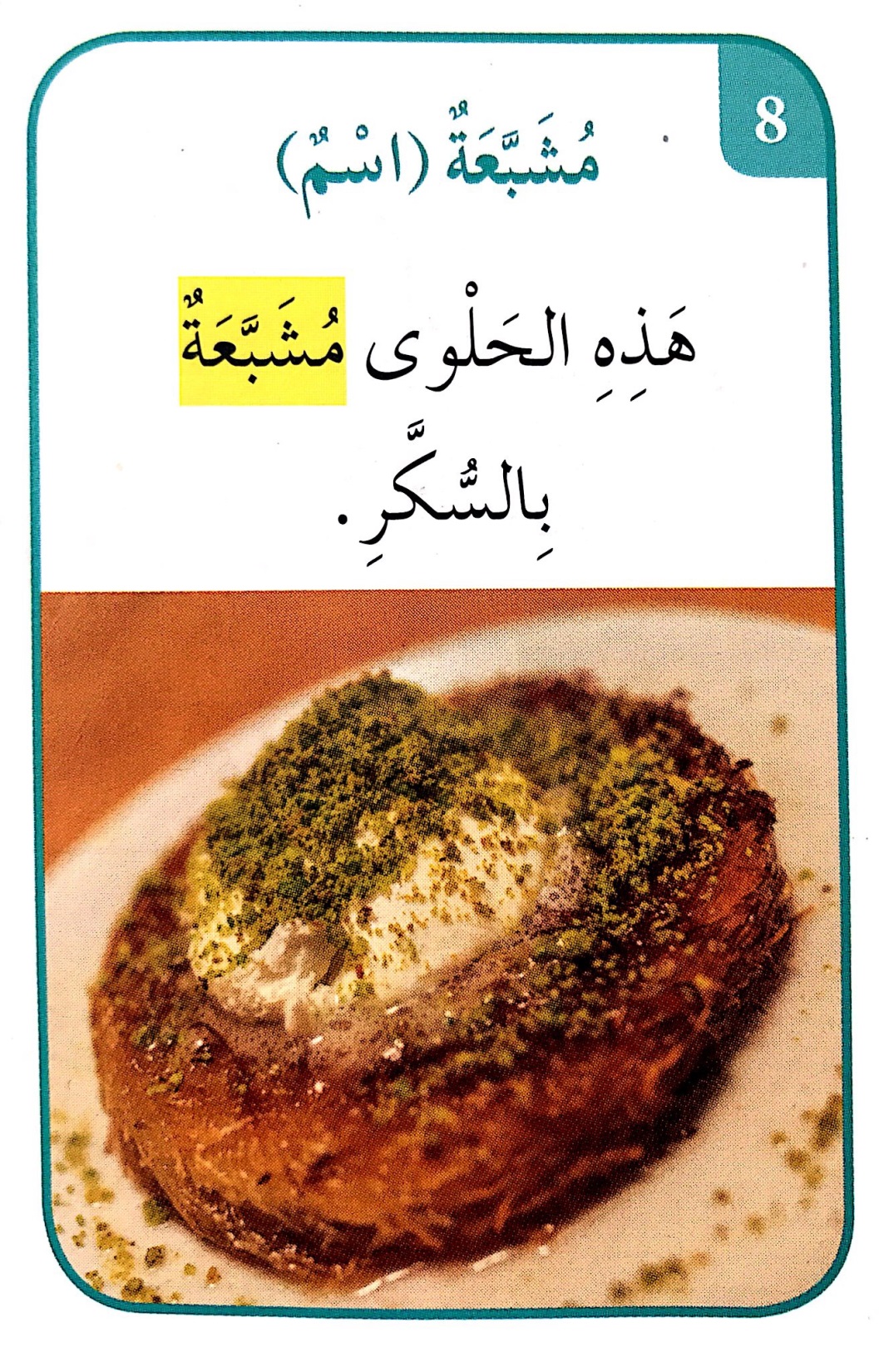 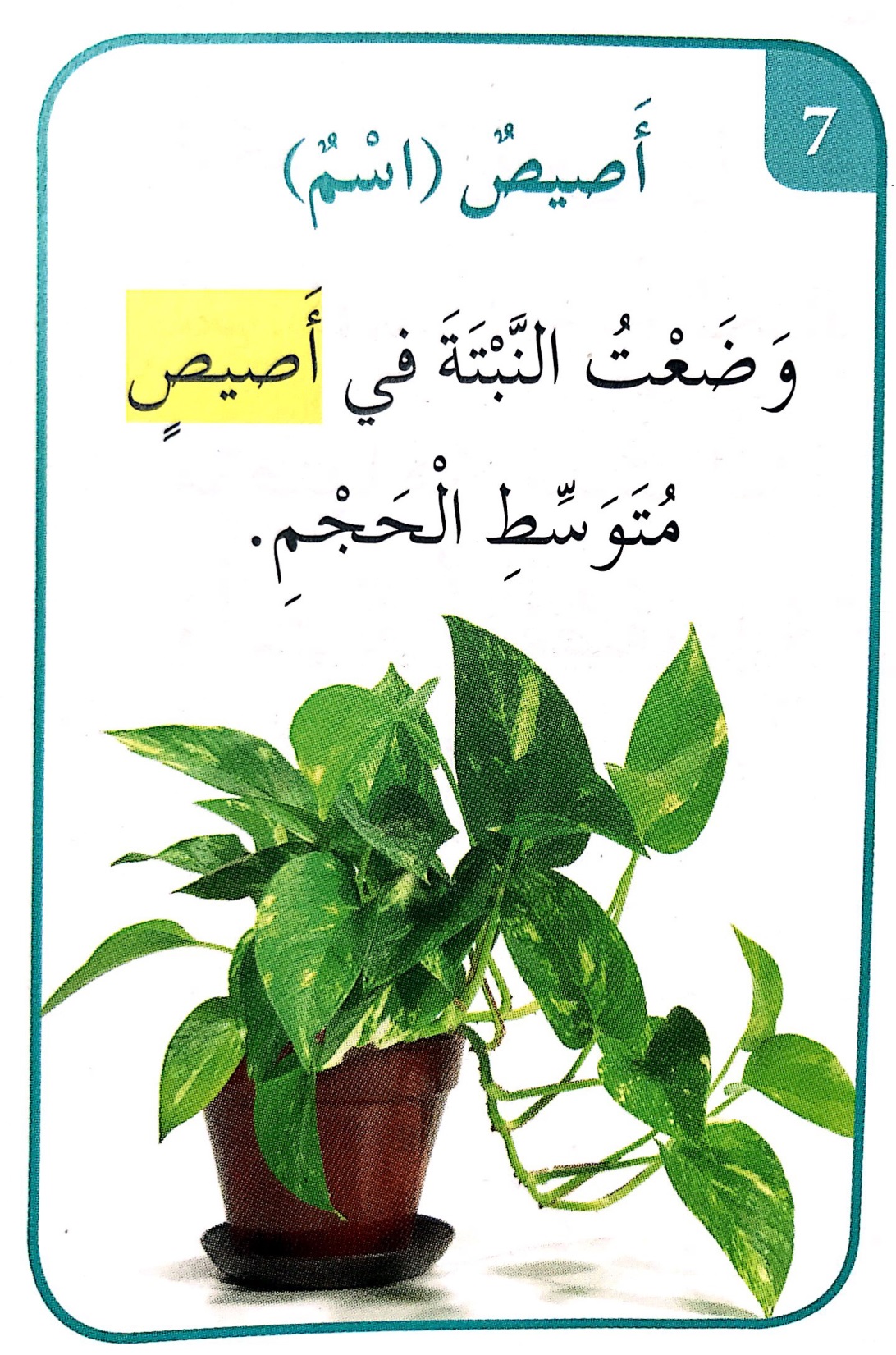 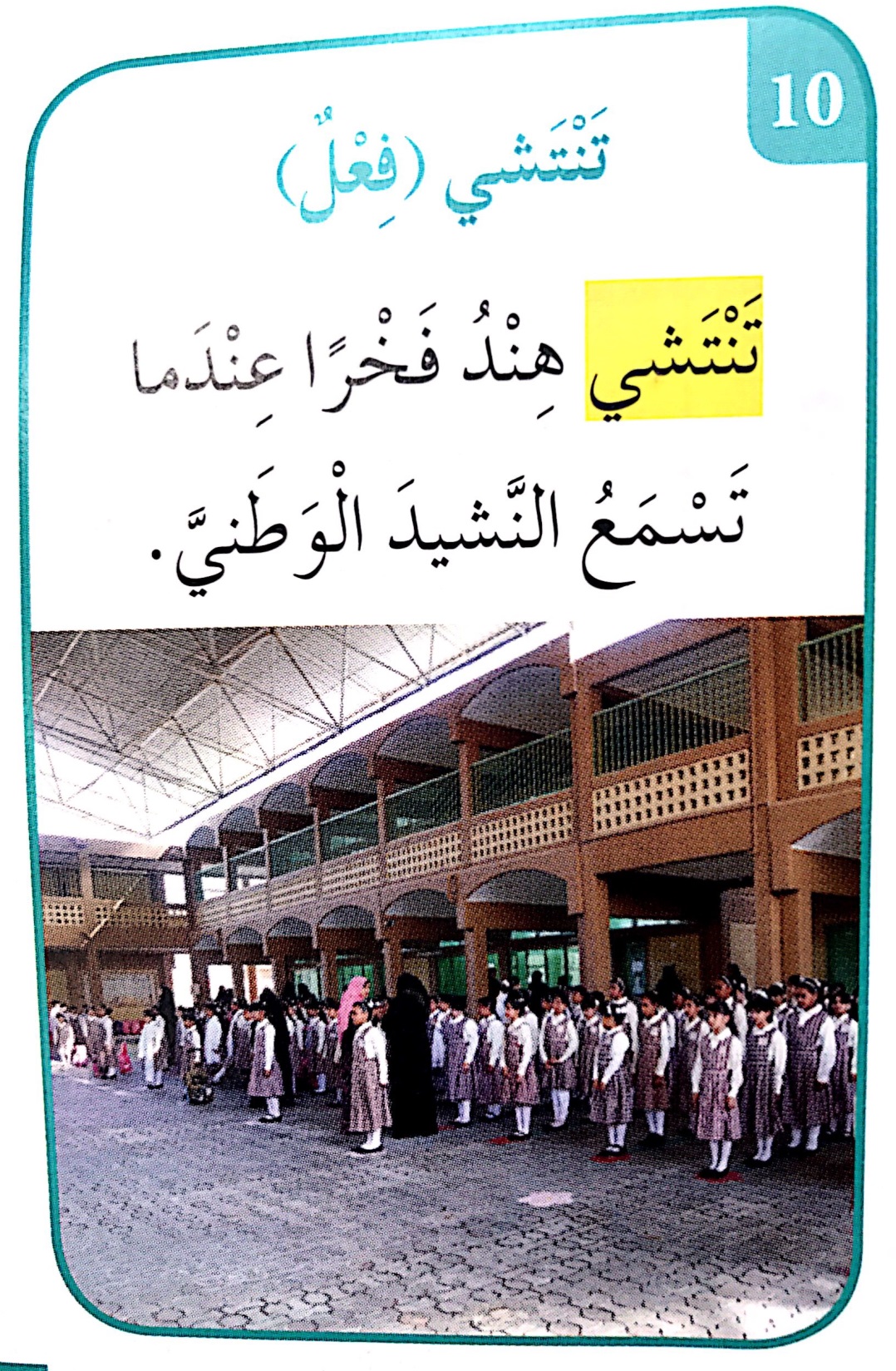 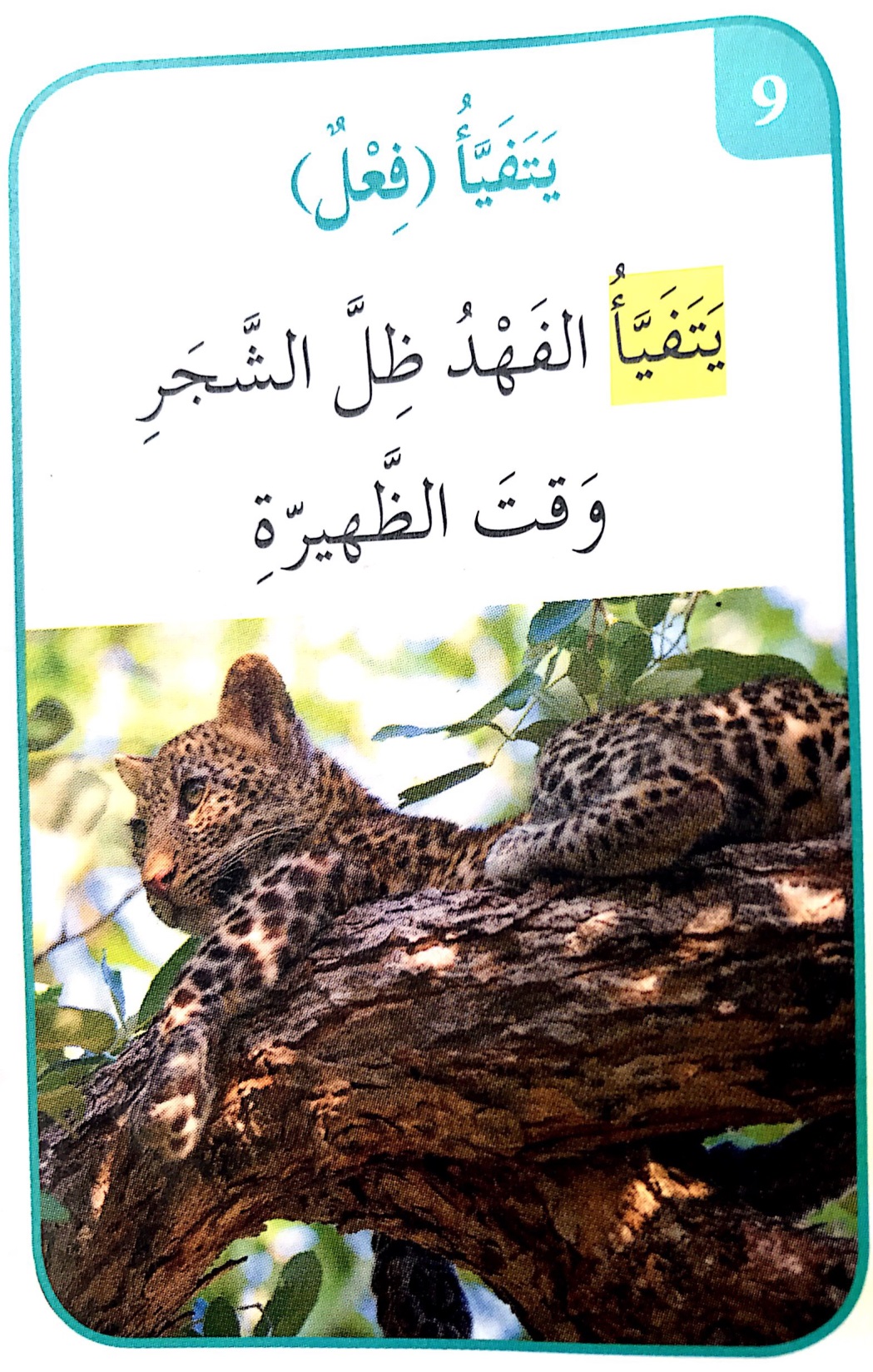 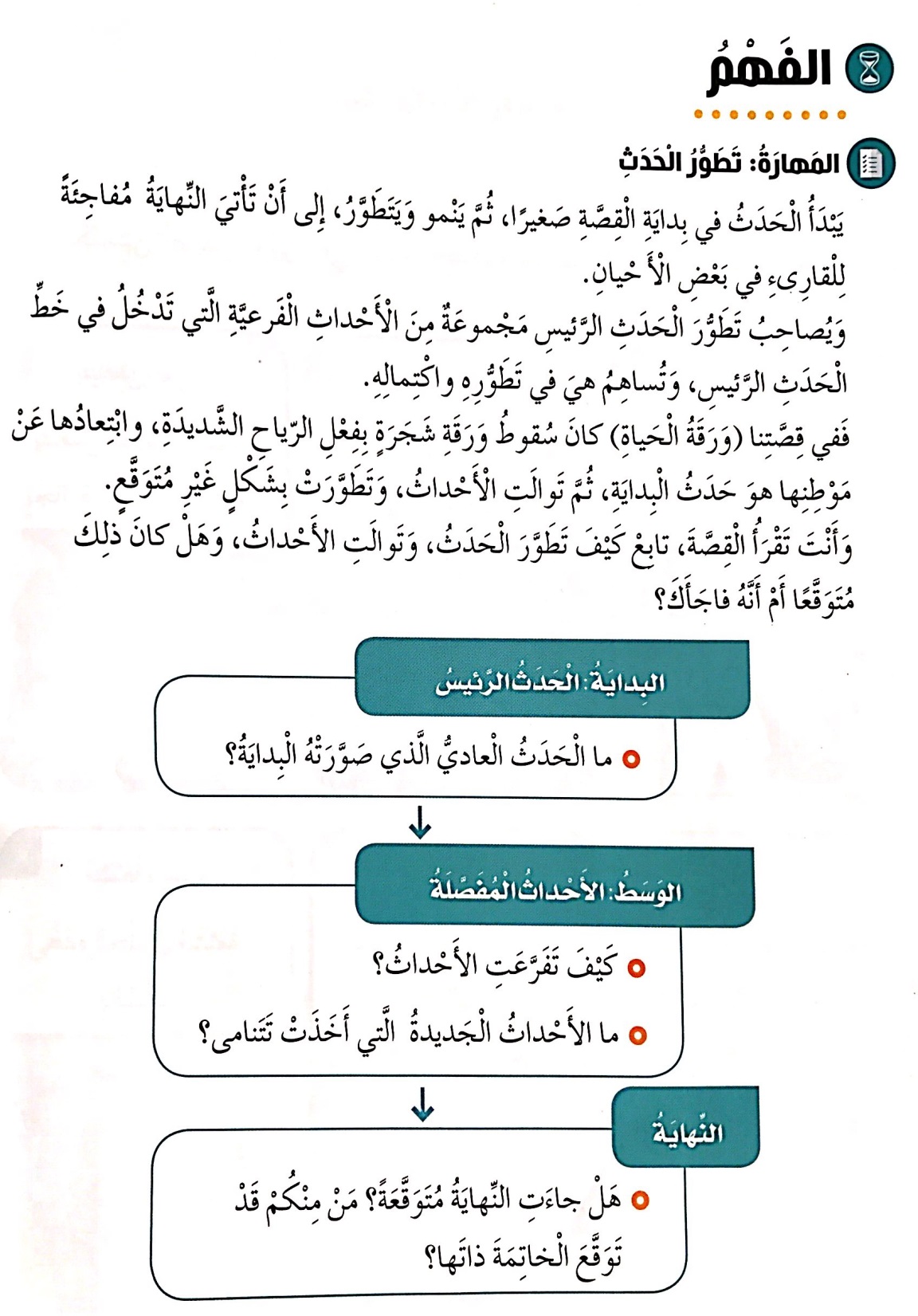 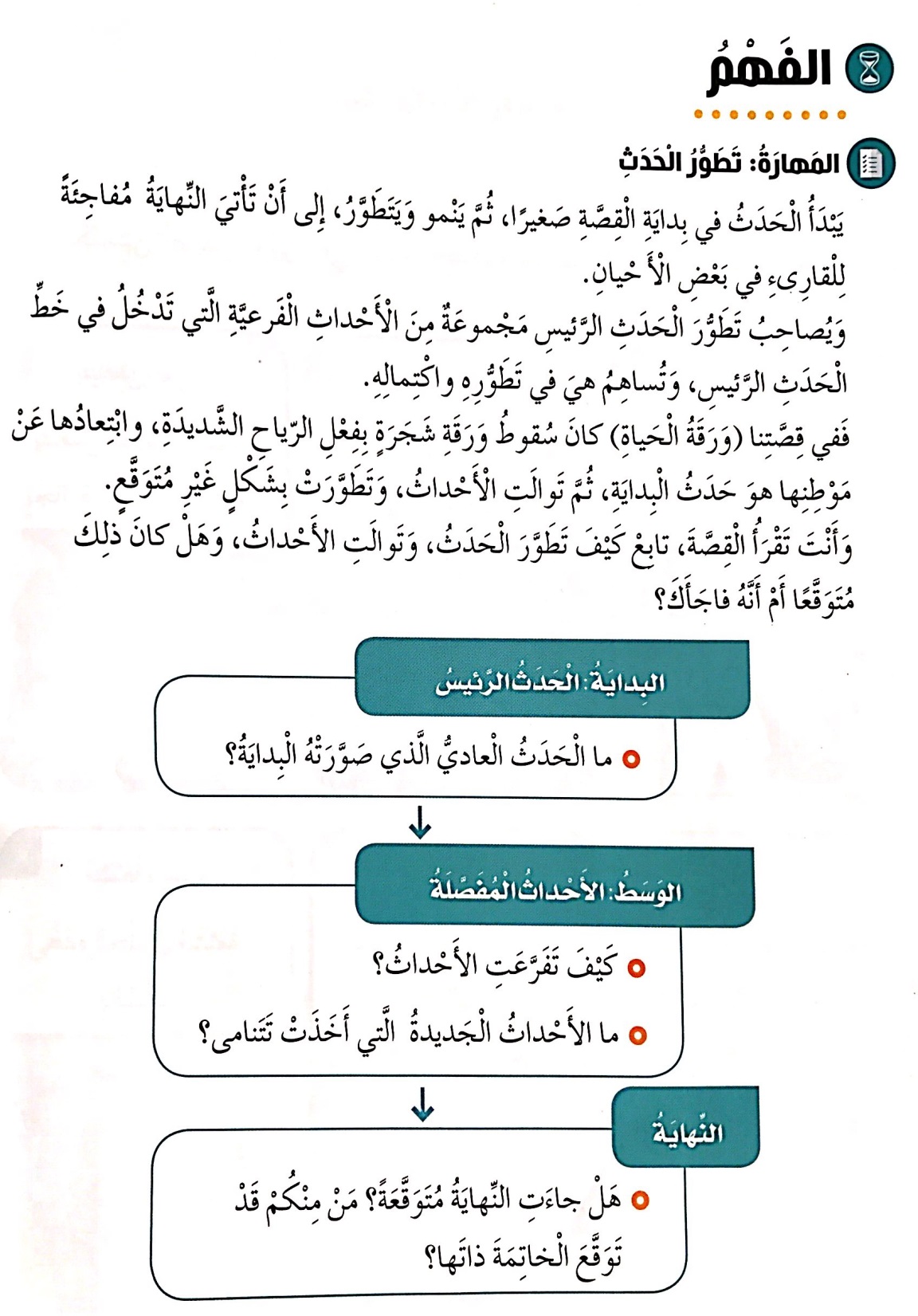 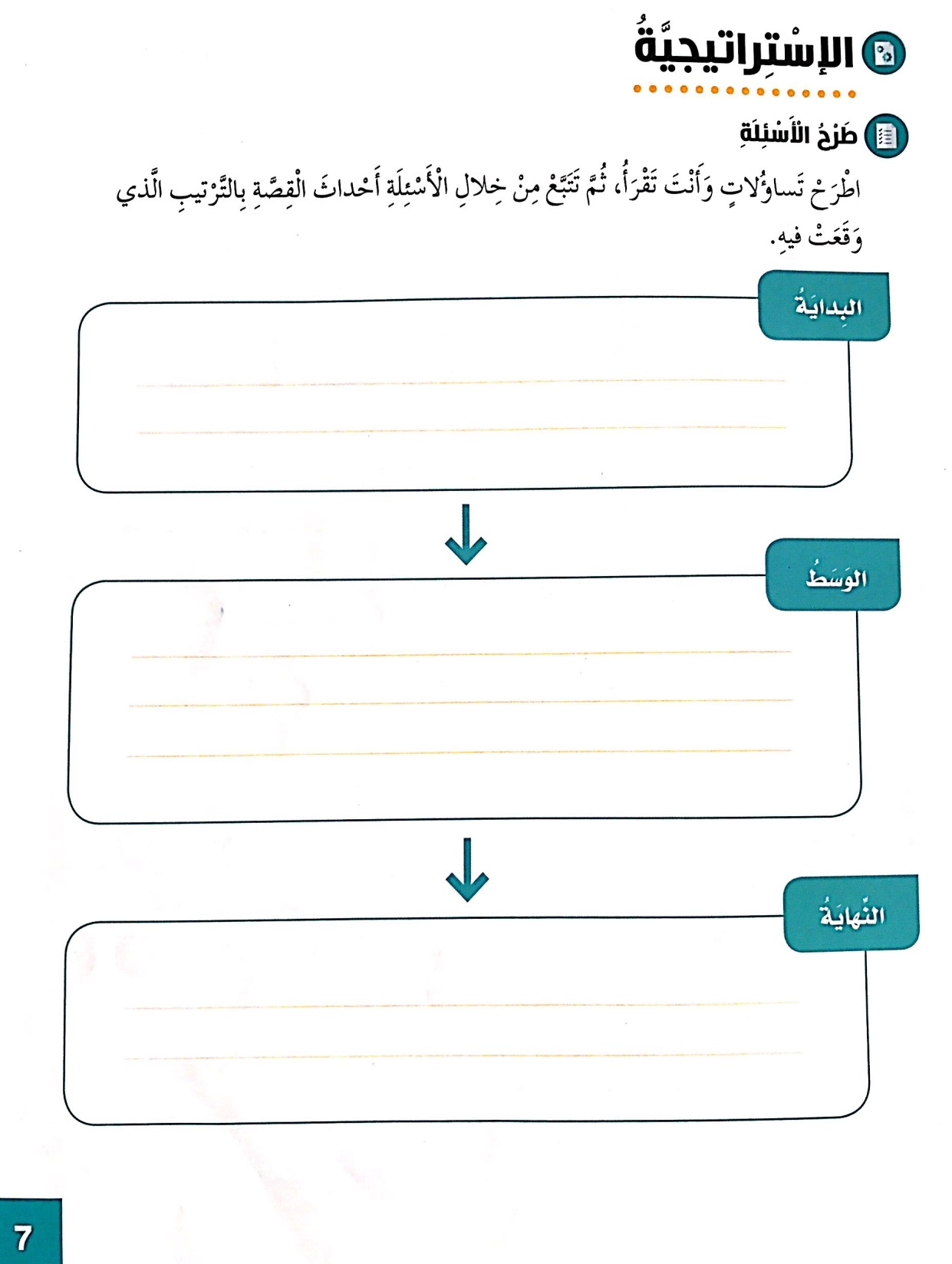 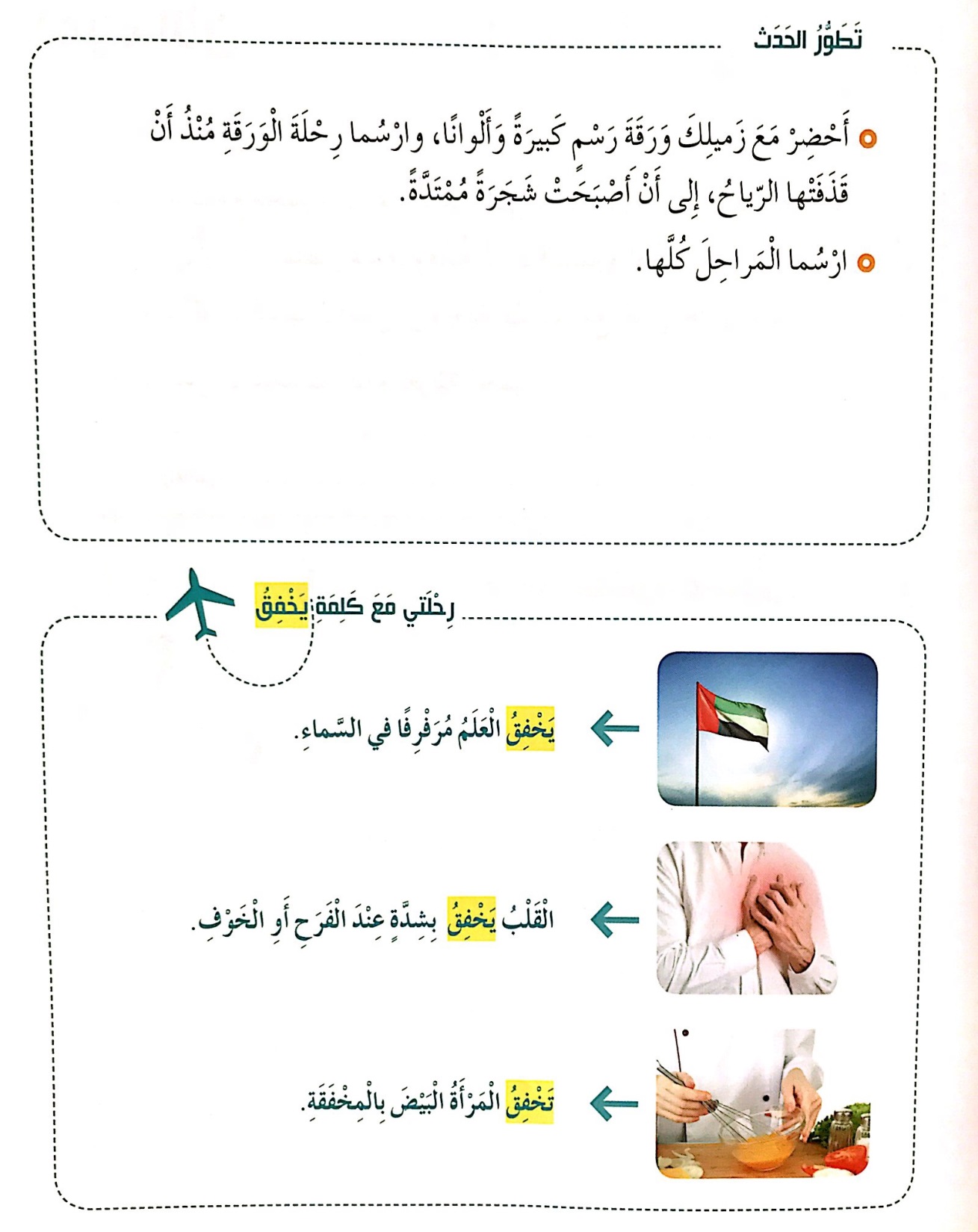 حلاً ثنائيًا
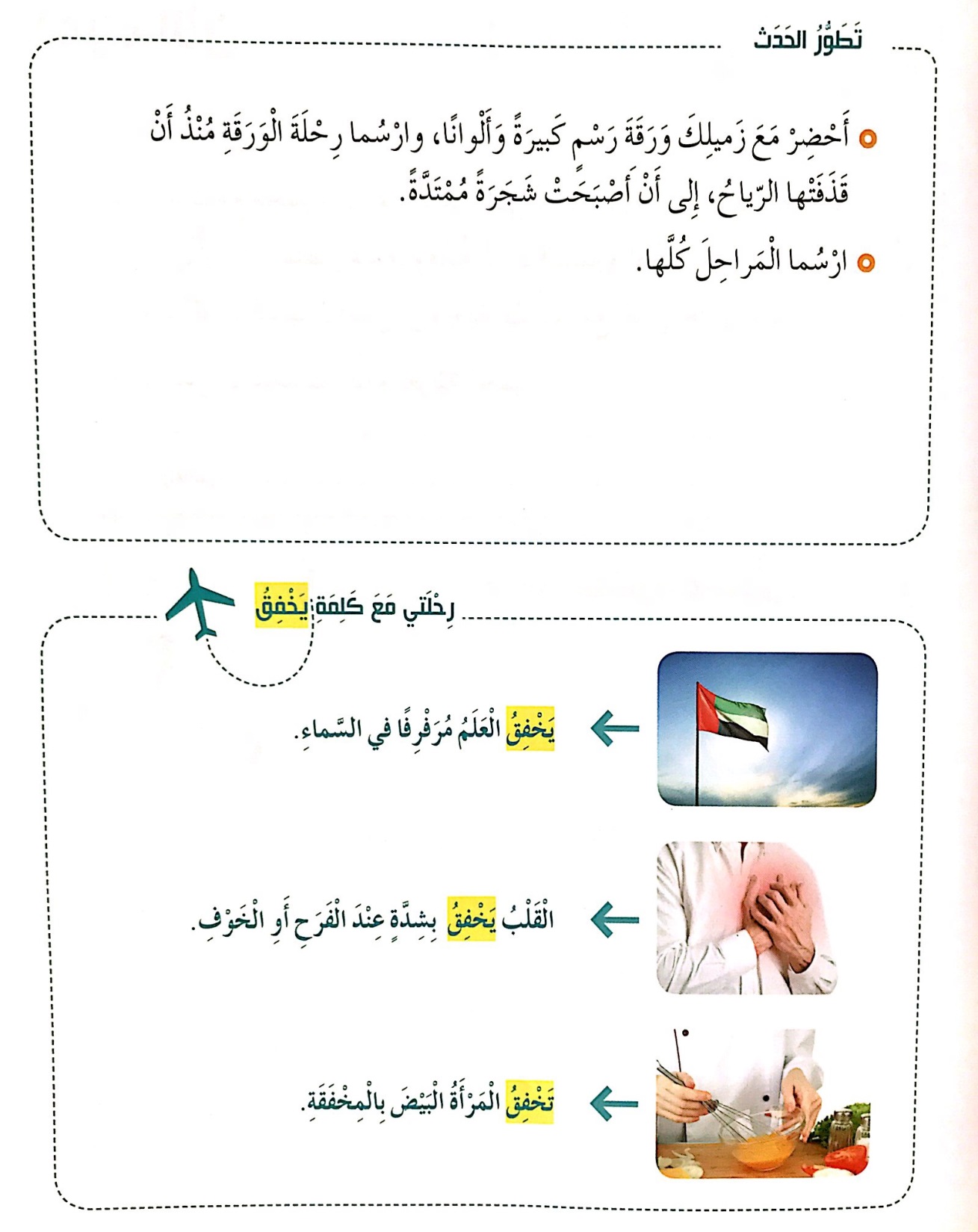 يرفرف / يتحرك
ينبض
تخلط
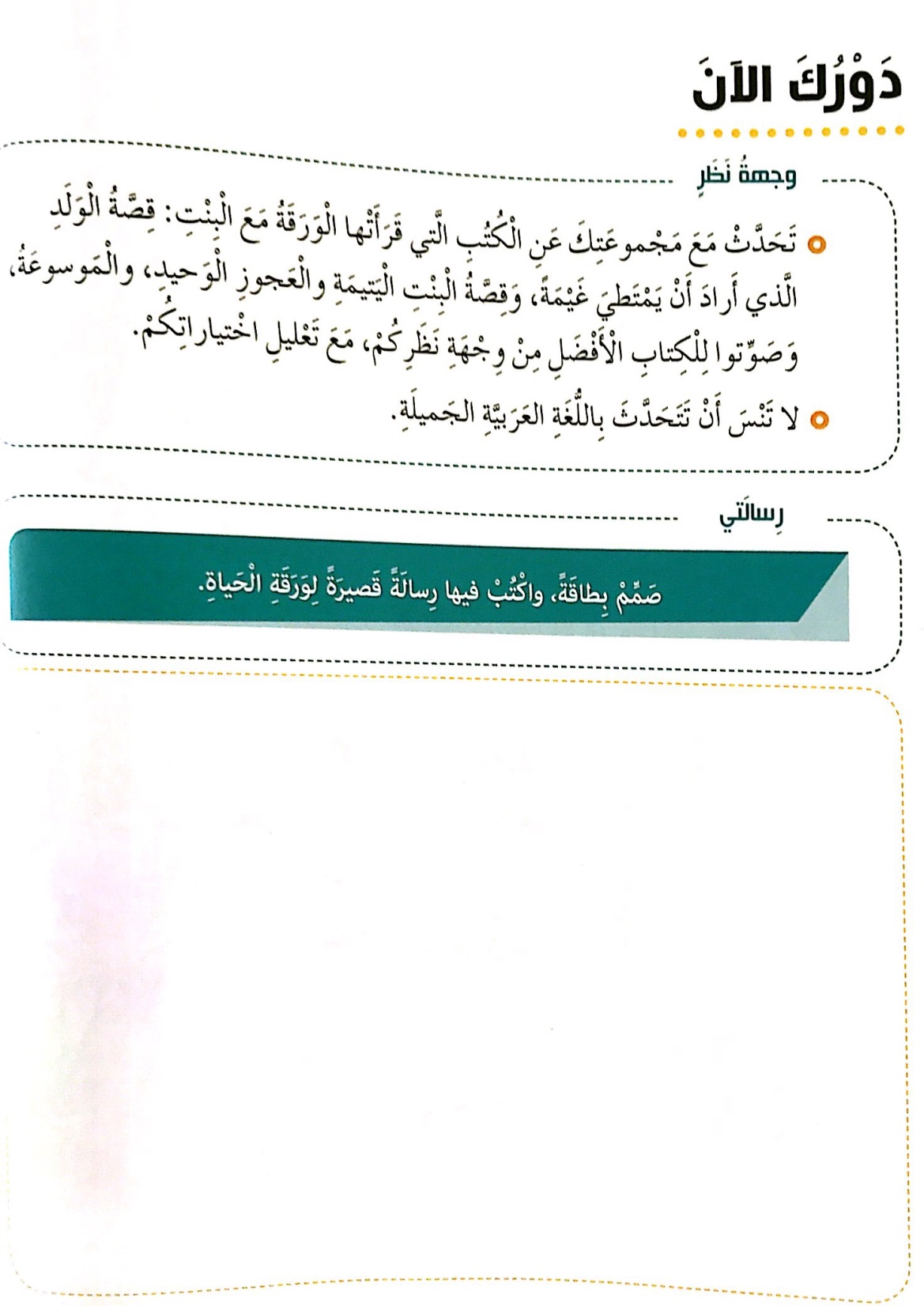 حلاً ثنائيًا
واجـــــــــب
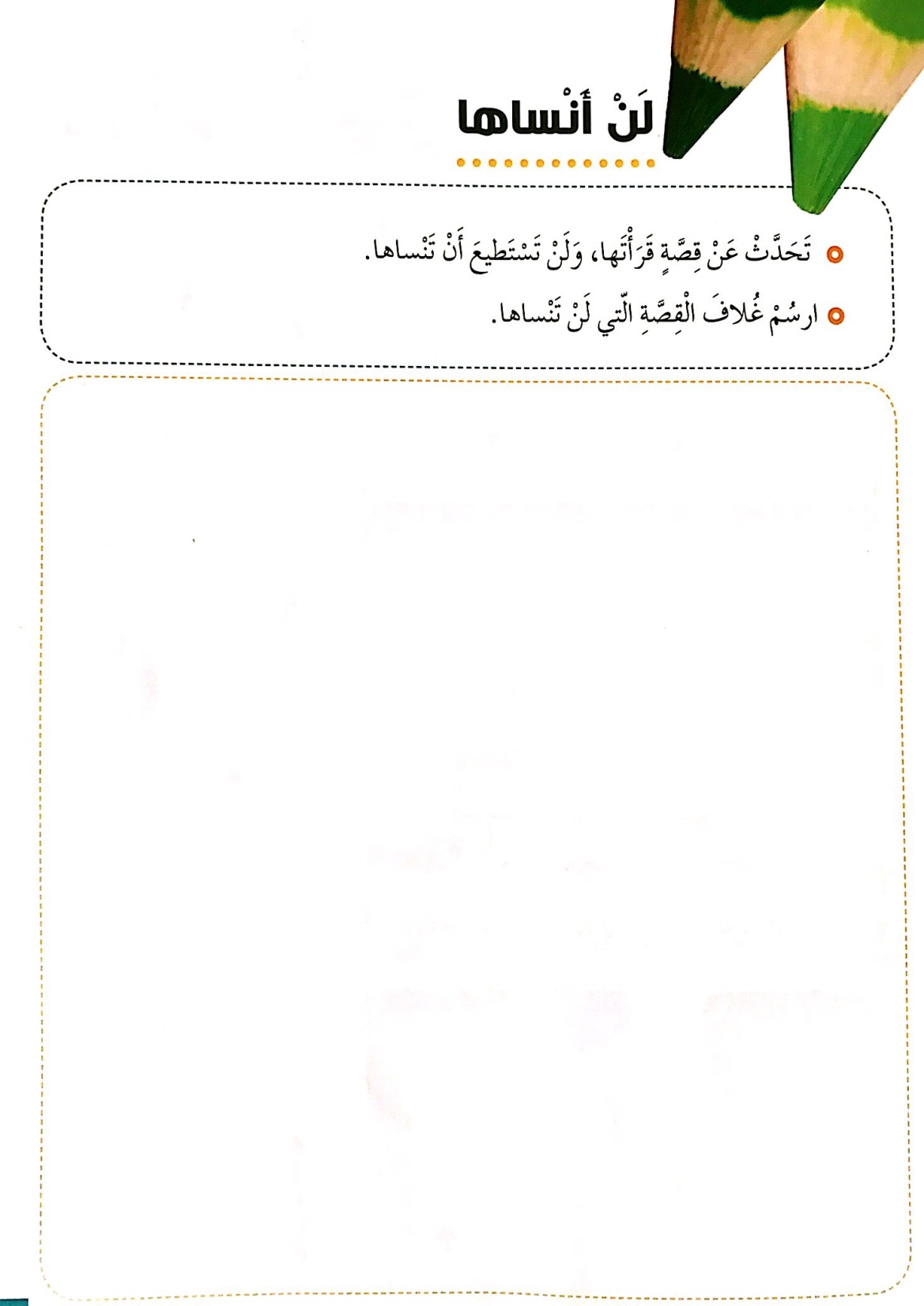 محادثة فردية
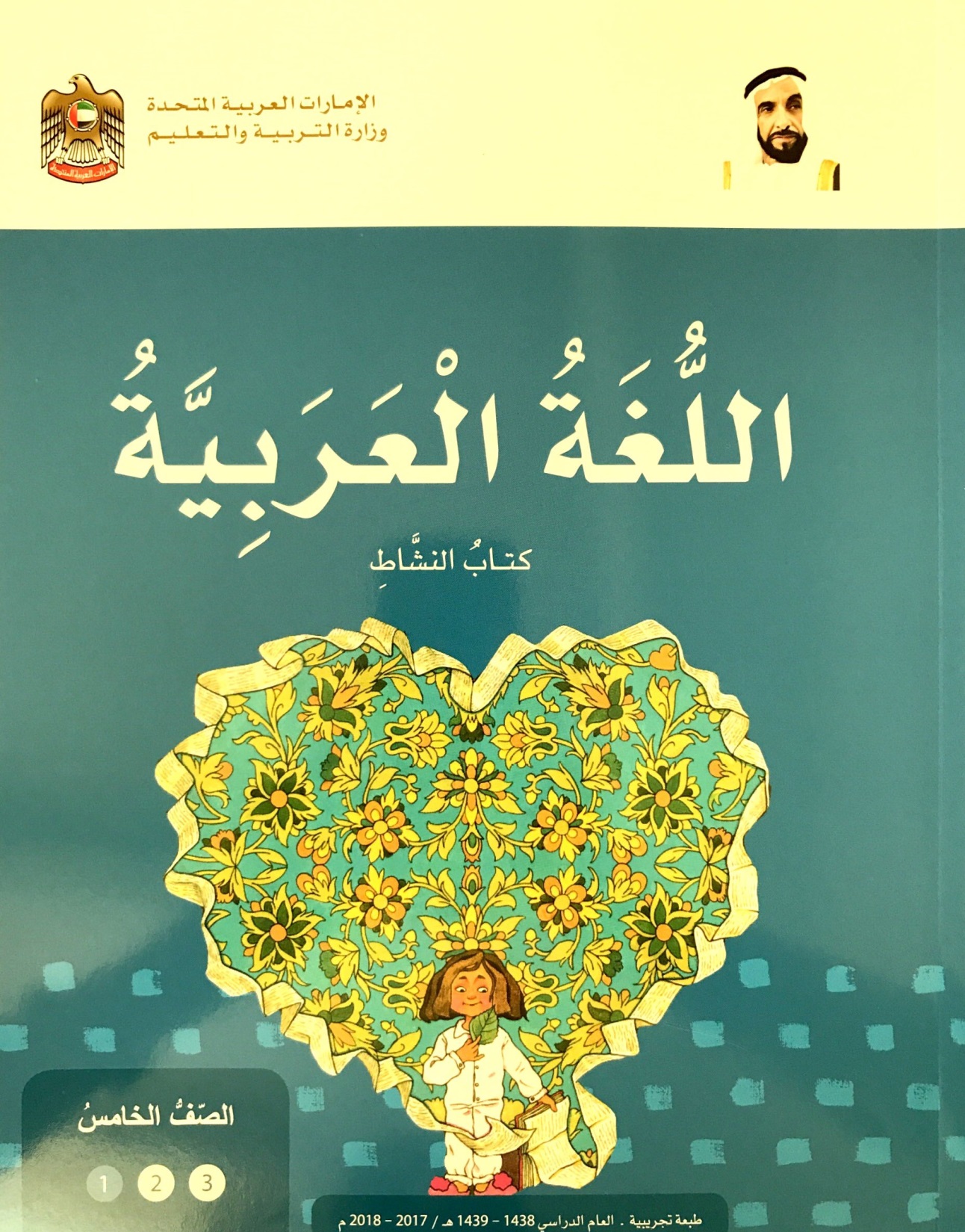 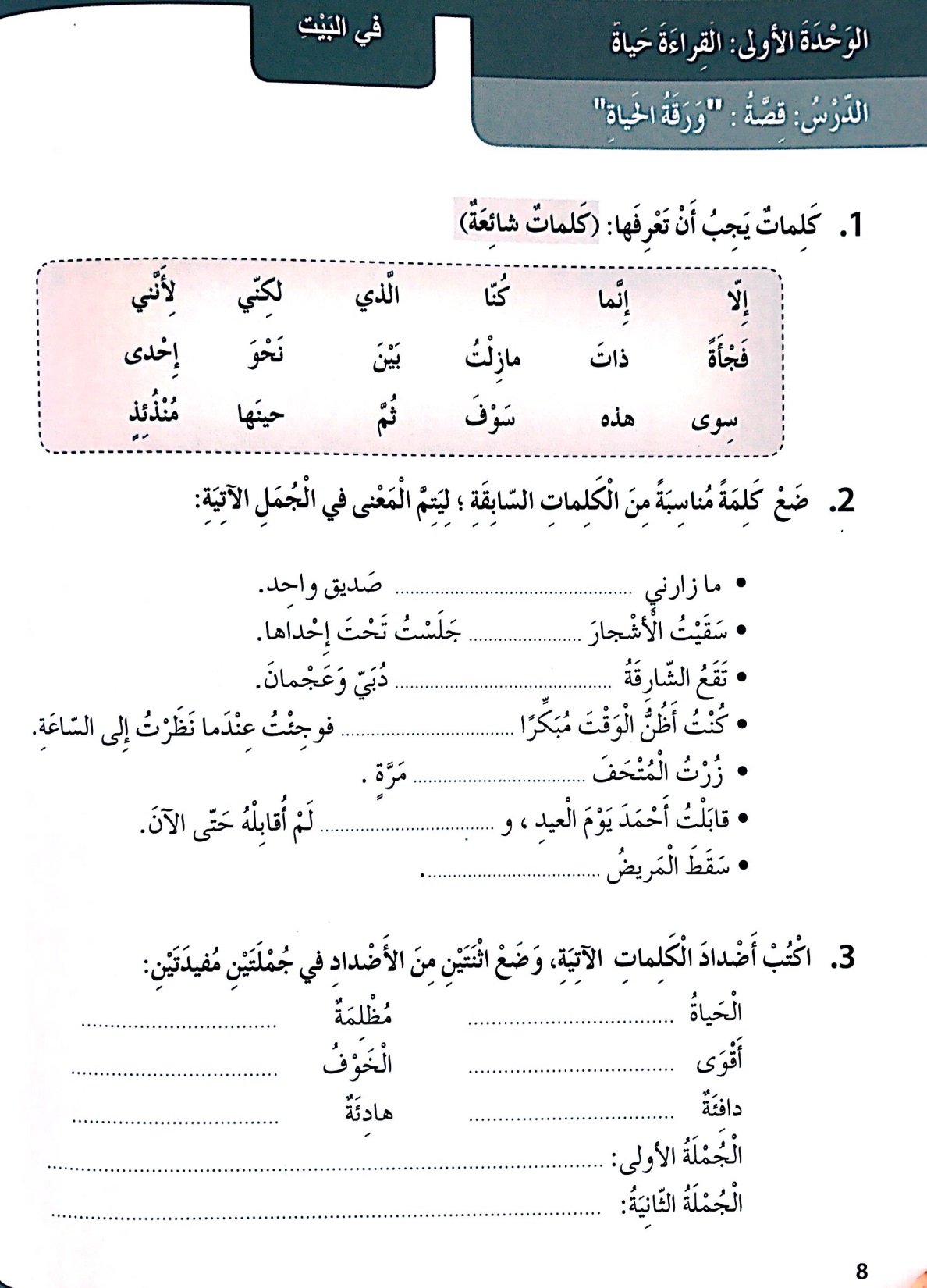 واجـــــــــب
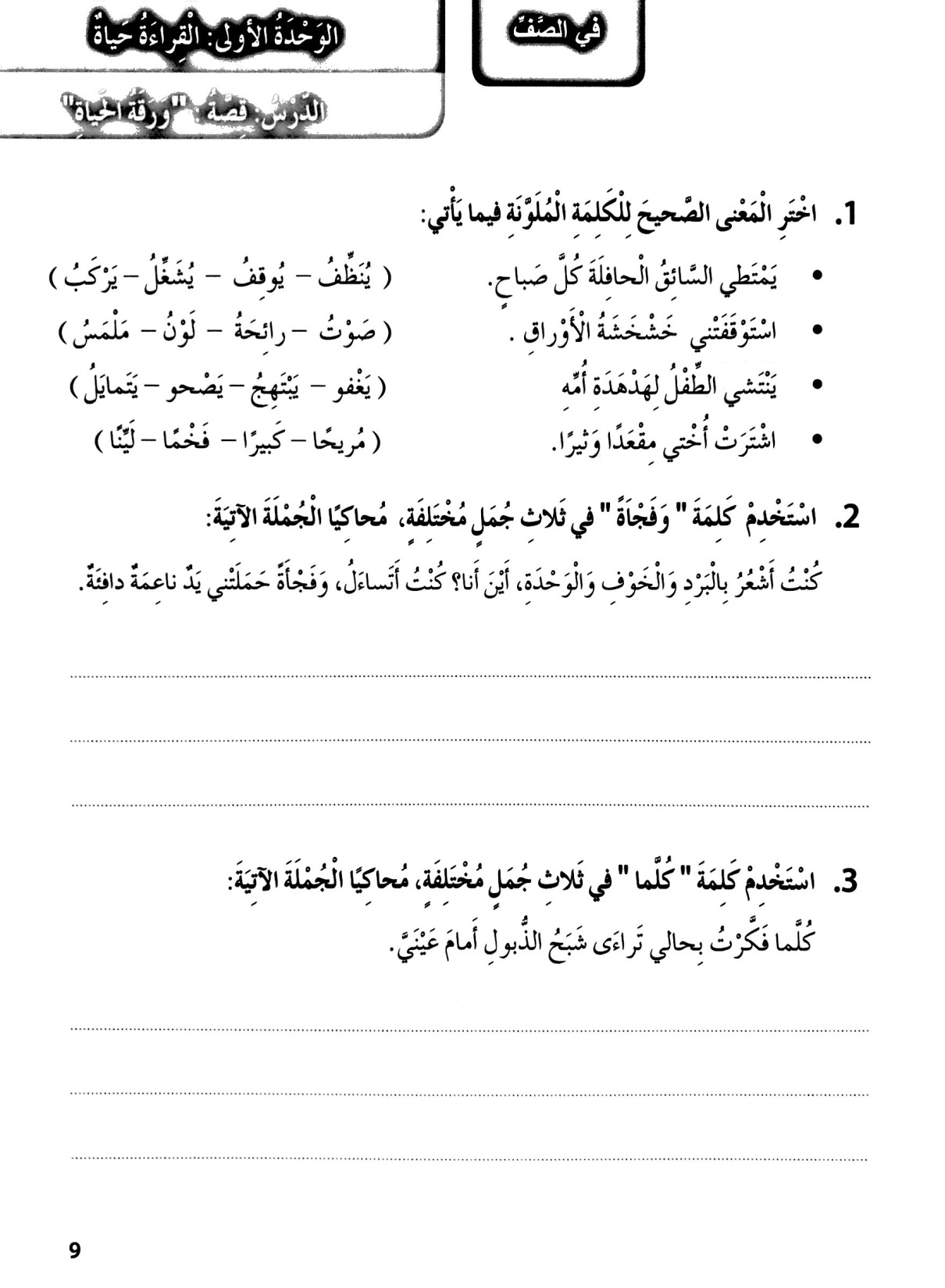 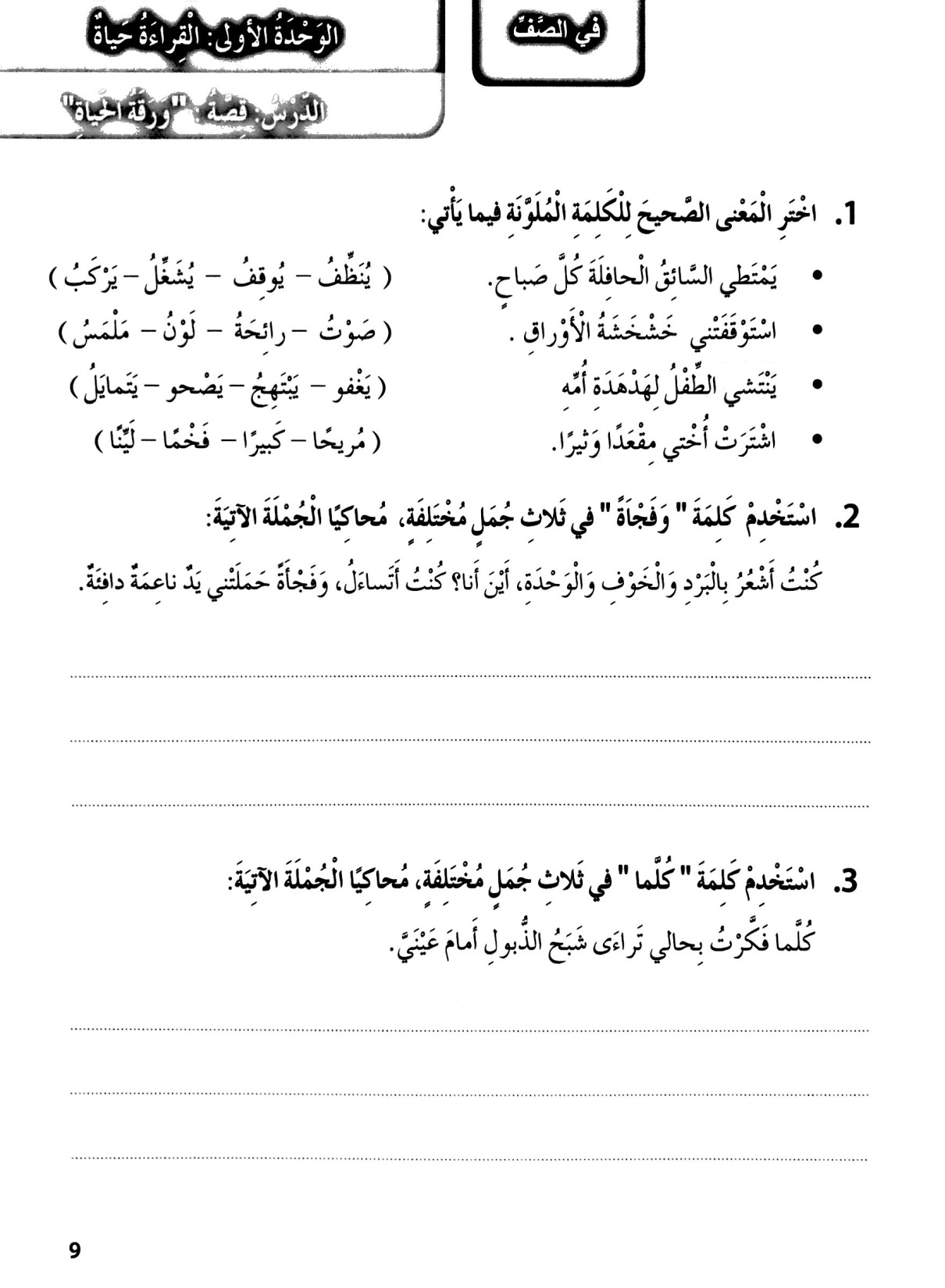 1ـ شعرت بالضيق وفجأة تذكرت أثر القرآن في نفسي.
2ـ كان الجو مشمسًا حارًّا وفجأةً أمطرت السماء.
3ـ كنت أمارس الرياضة وفجأةً انقطع حبل حذائي.
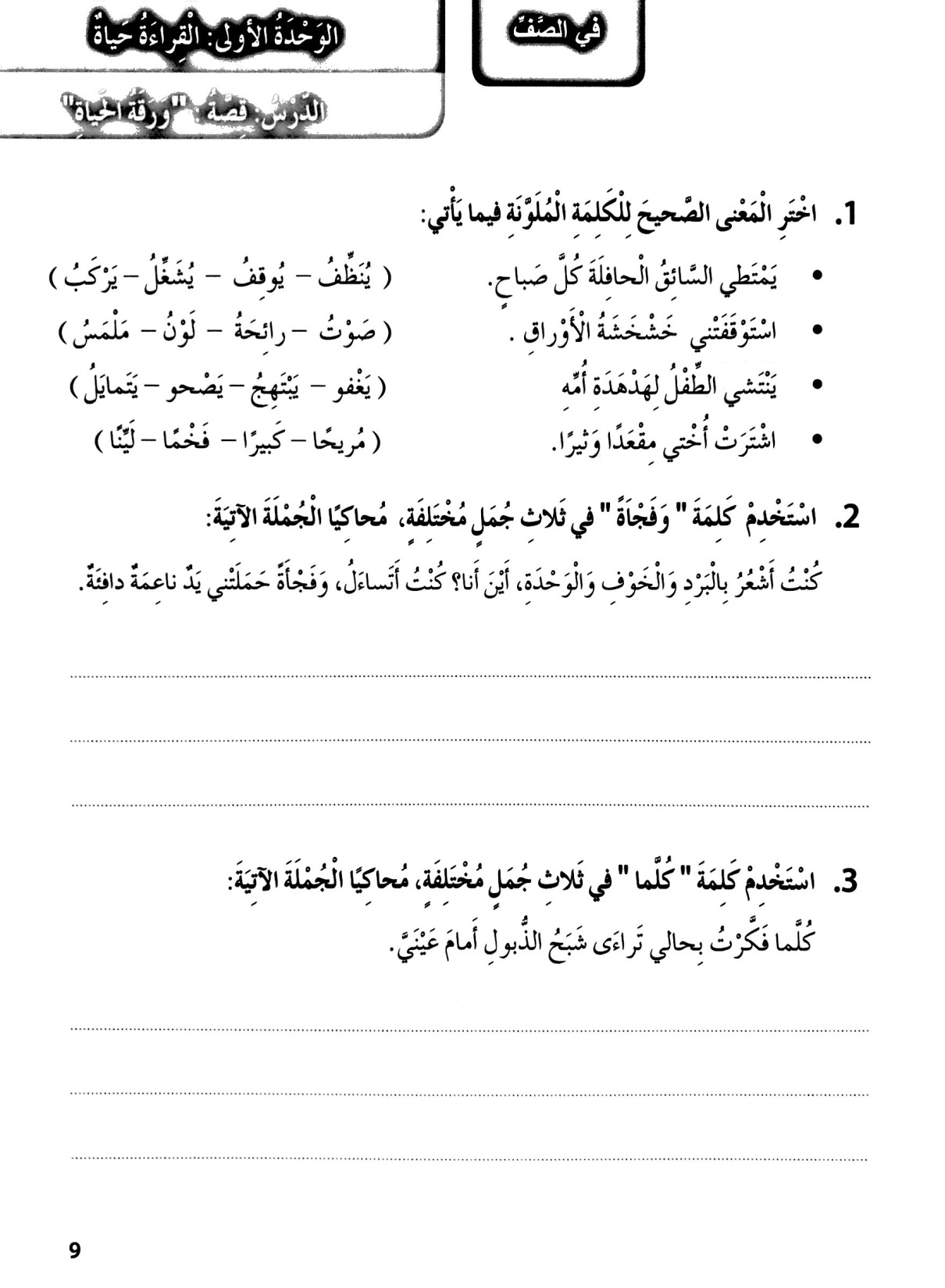 1ـ كلما قرأت أكثر زادت ثروتي اللغوية.
2ـ كلما أطعت والدي ازددت تقربًا من الله.
3ـ كلما اكتشفت الطبيعة من حولي زاد إيماني بالله.
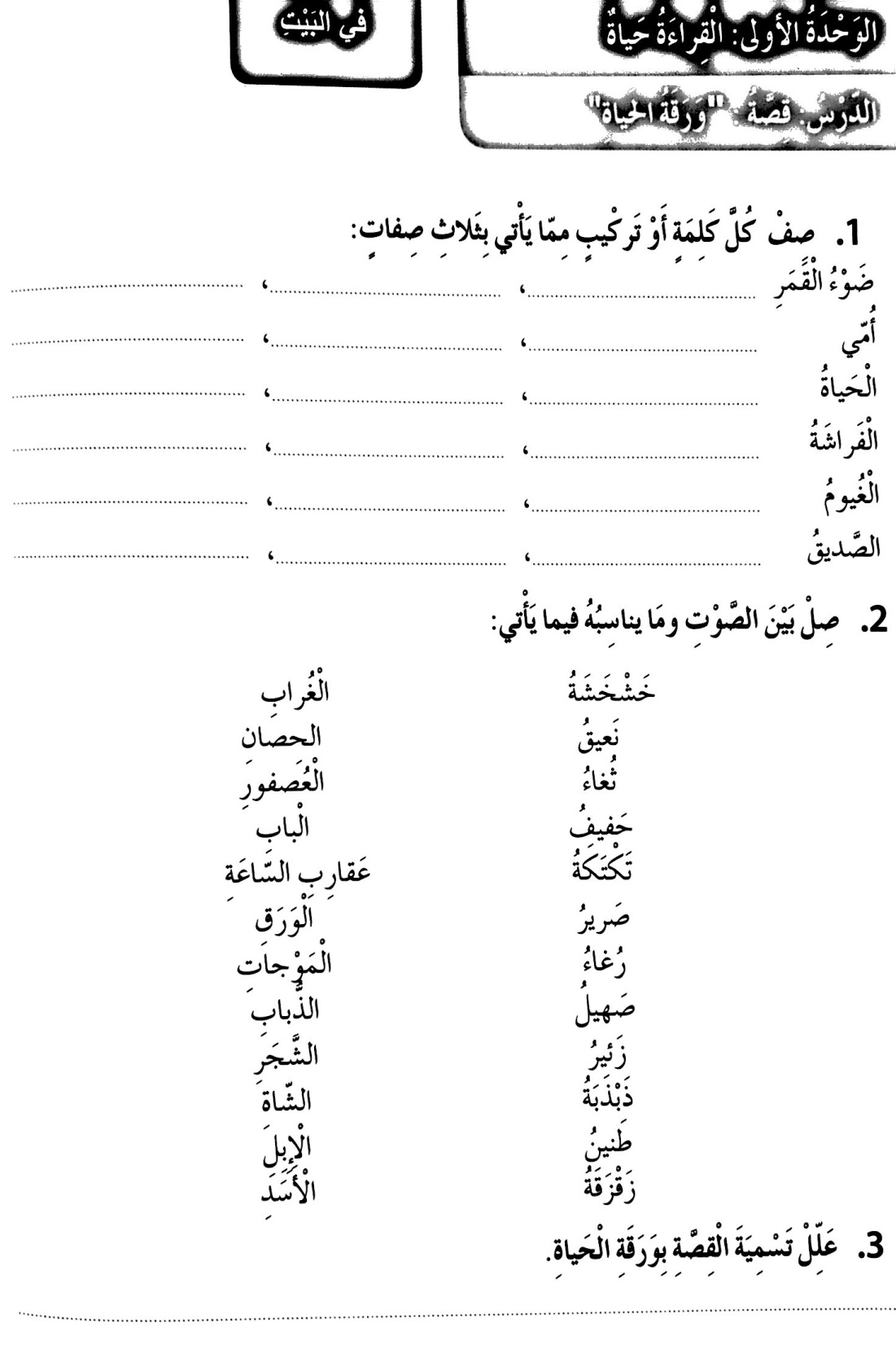 واجـــــــــب
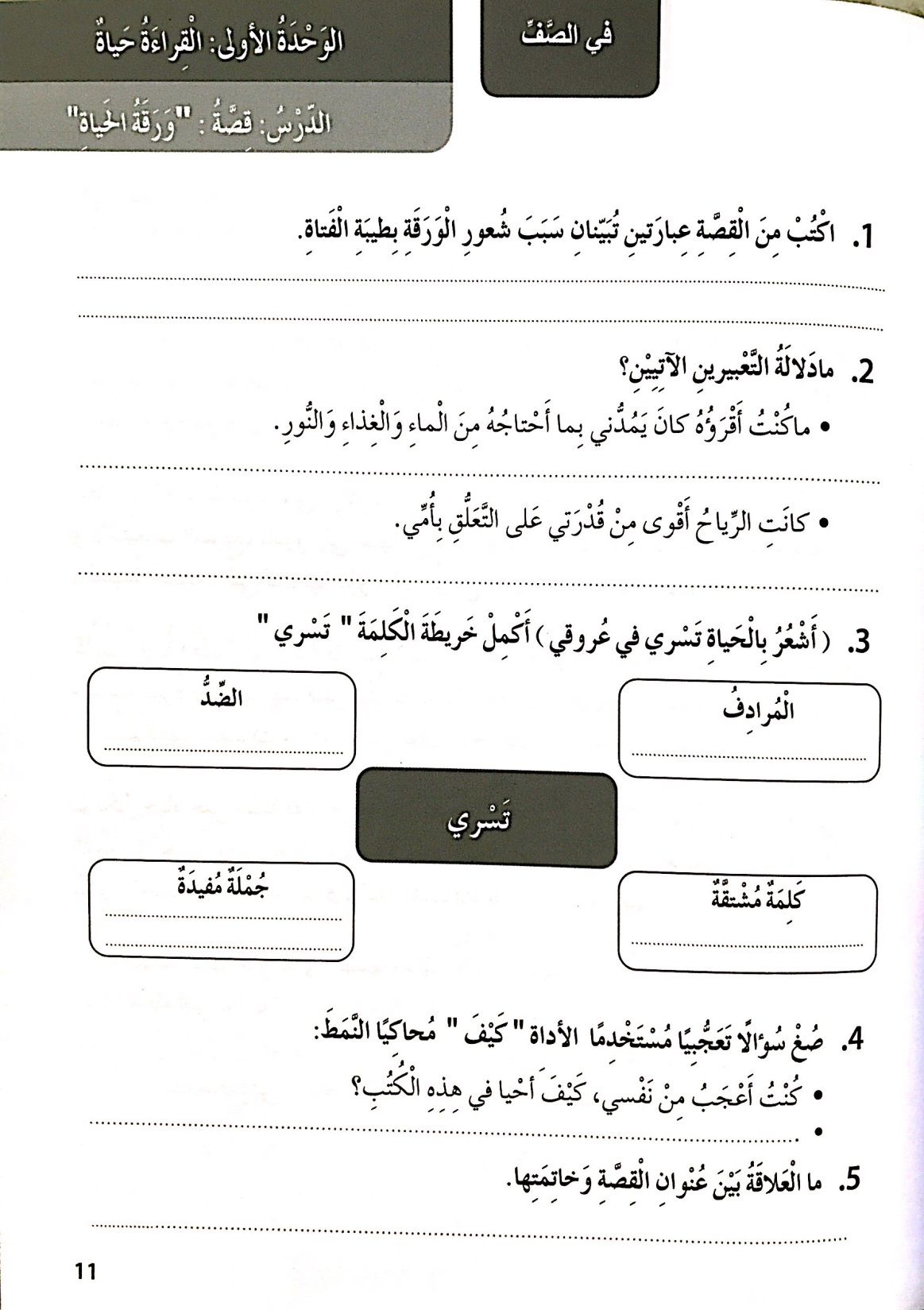 1ـ لم تتركها لحظة واحدة.
2ـ كانت تعتني بها كثيرًا.
يدل على أهمية القراءة في حياة الإنسان.
يدل على أهمية العلم الذي جعلها تنمو وتكبر بالرغم من ابتعادها عن أمها.
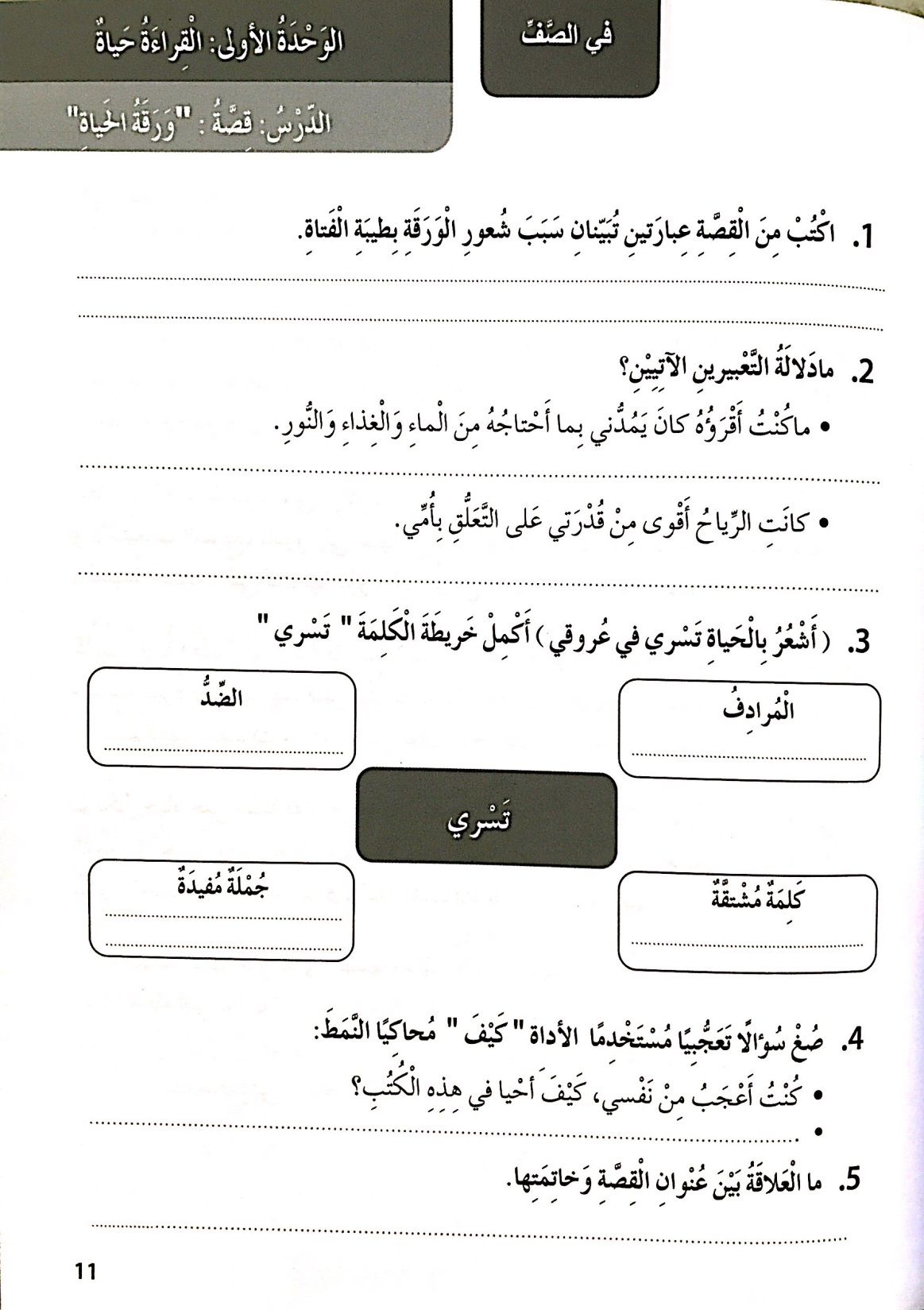 تقف
تسير
يسري الدم في جسدي.
سارية
كنت أسير متعجبًا، كيف تغلبت على الخوف؟
أن القراءة هي الحياة وهي مفتاح النجاح.
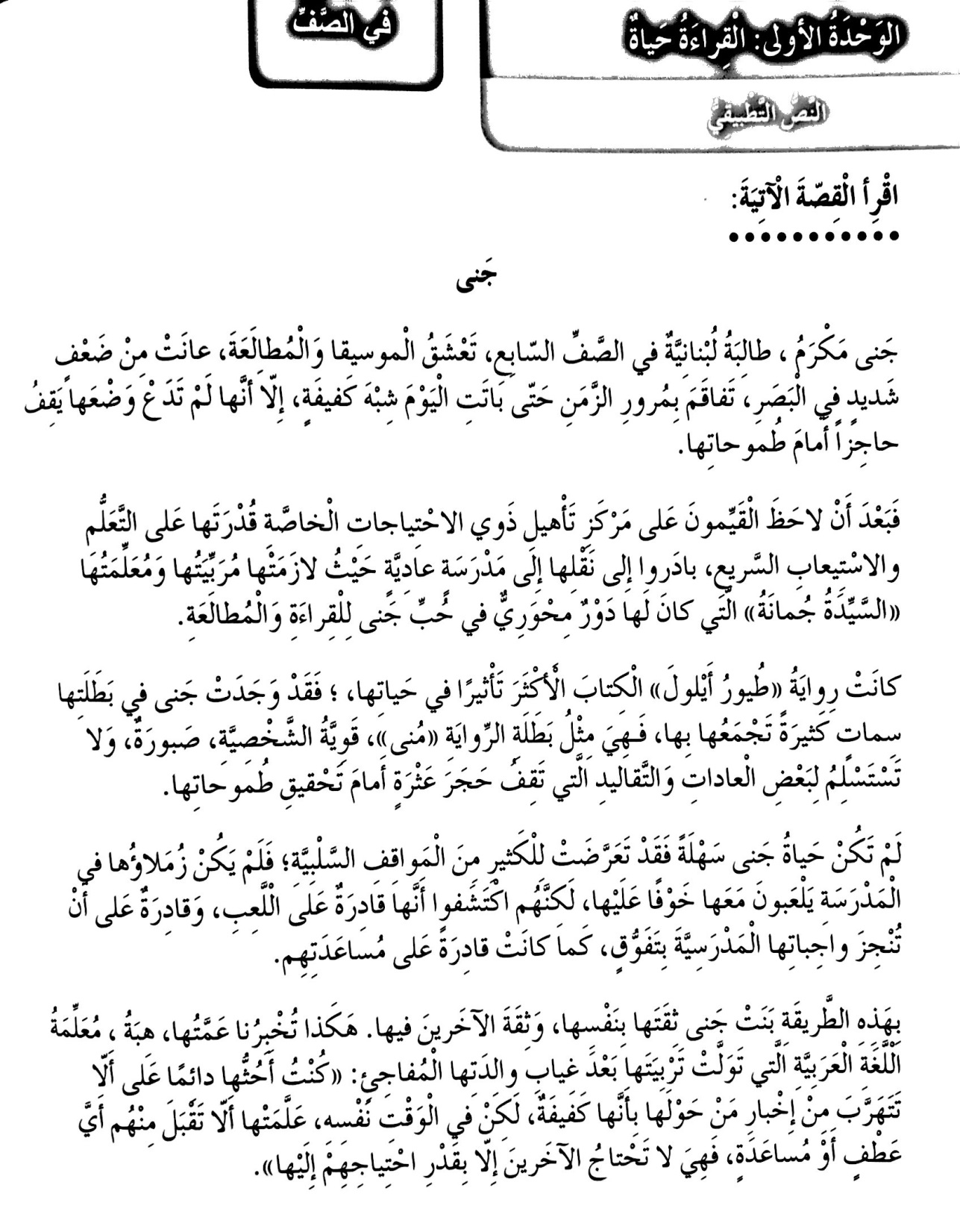 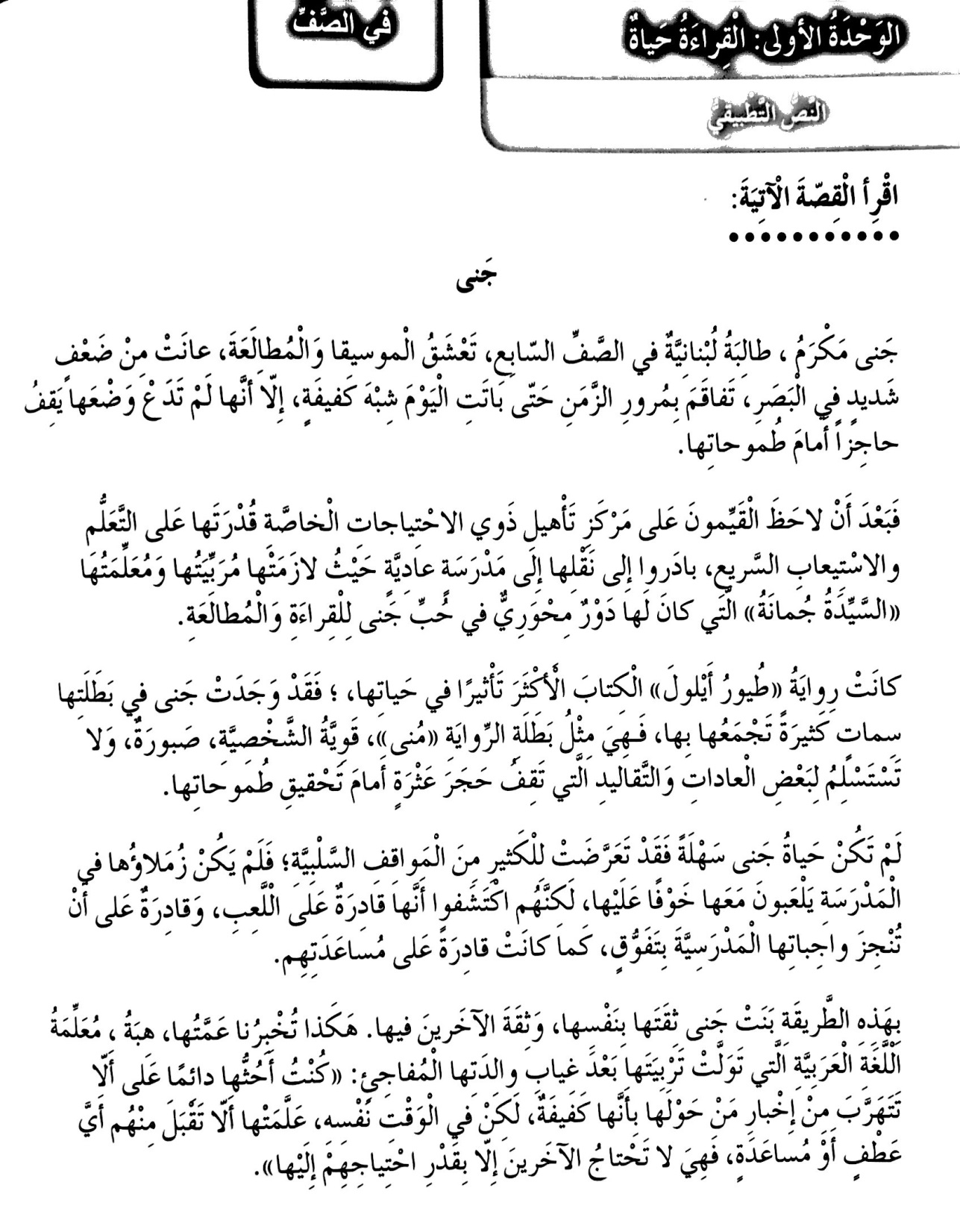 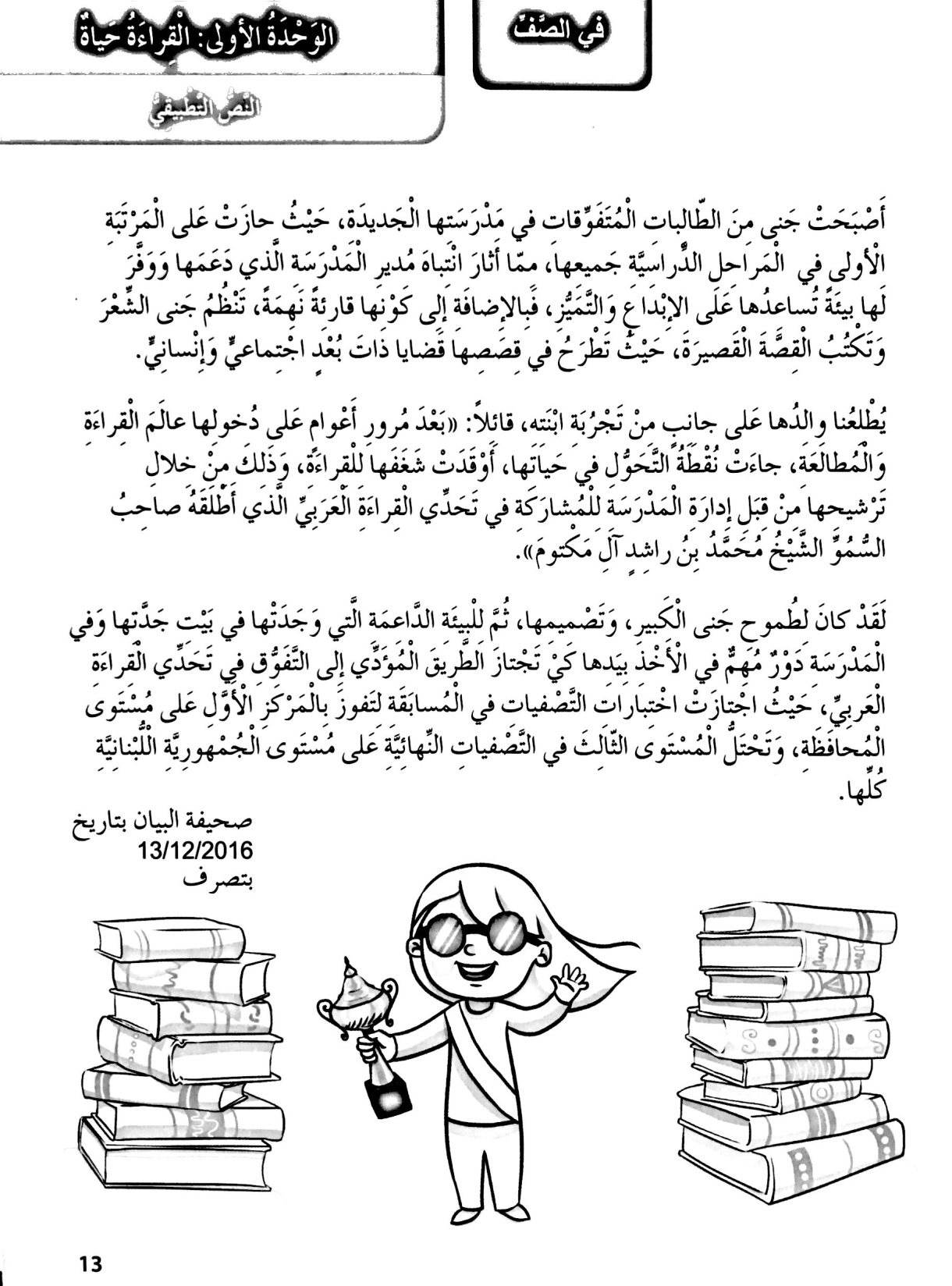 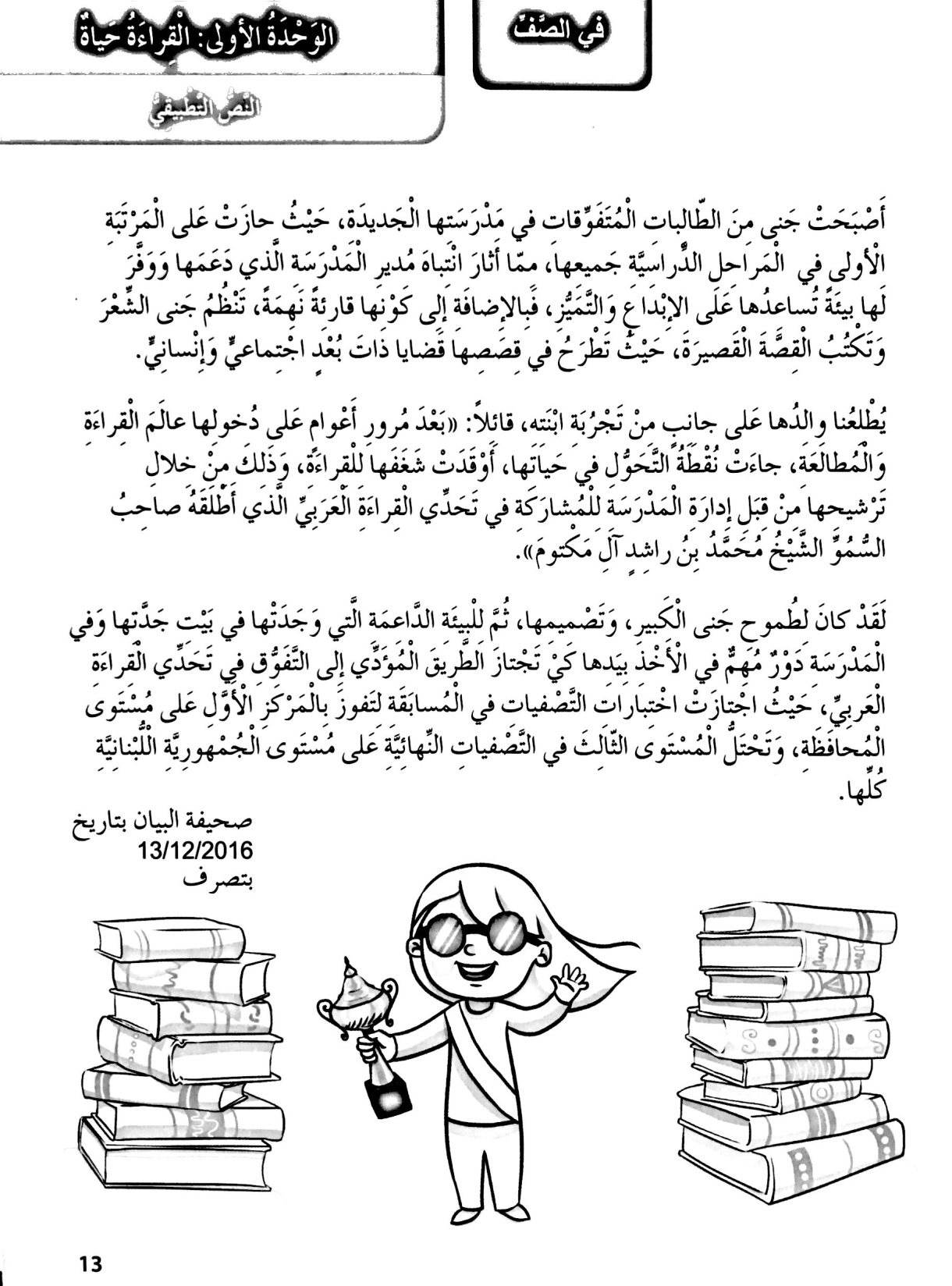 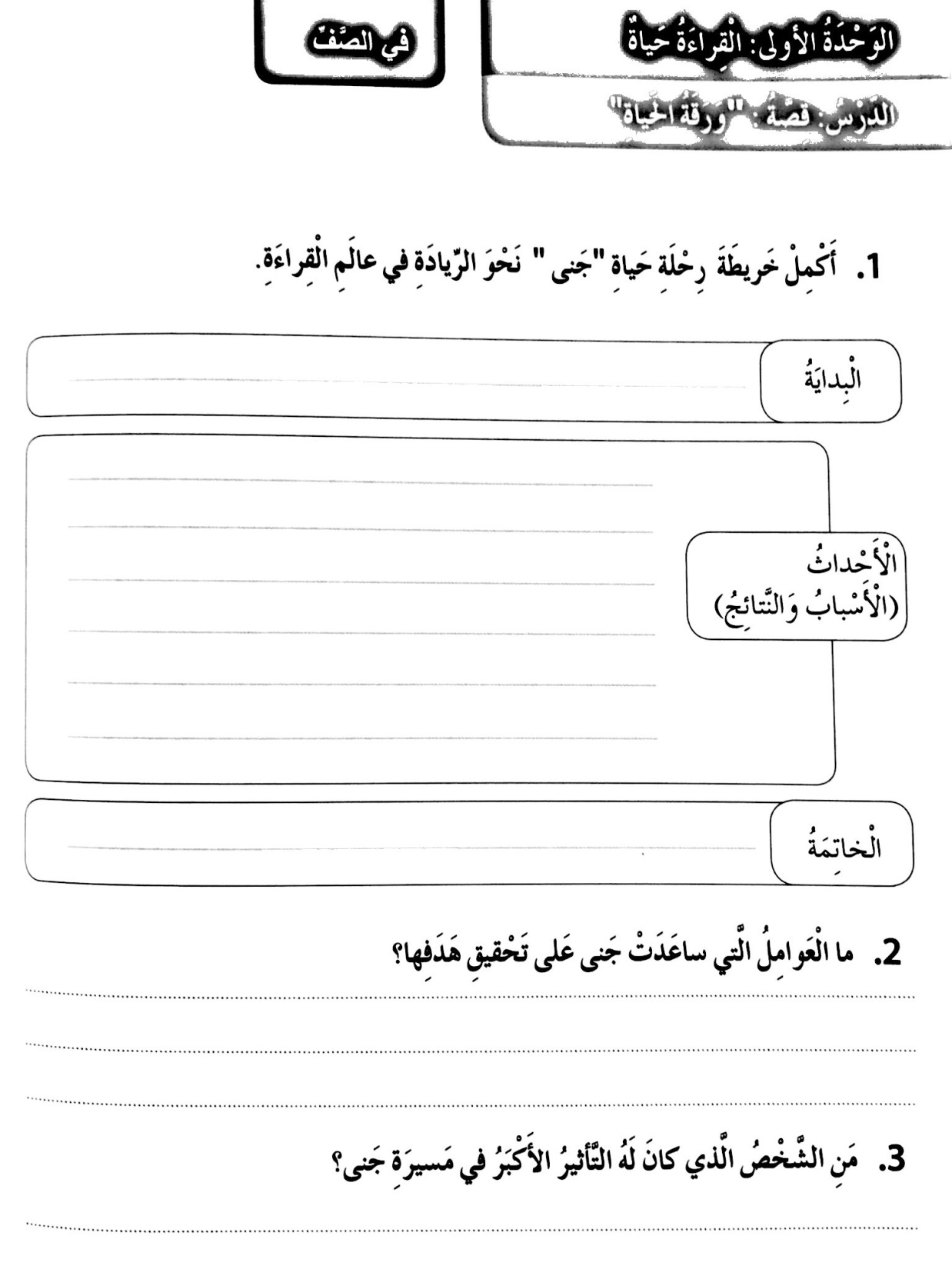 تحدي جنى لإعاقتها.
1ـ أحبت القراءة والمطالعة فكتبت القصص والشعر.
2ـ قدرتها على التعلم والاستيعاب السريع أدى إلى تحويلها إلى مدرسة عادية.
3ـ دعم العائلة والمدرسة رفع من ثقتها بنفسها.
4ـ عدم التقليل من شأن نفسها أدى إلى حب الجميع لها.
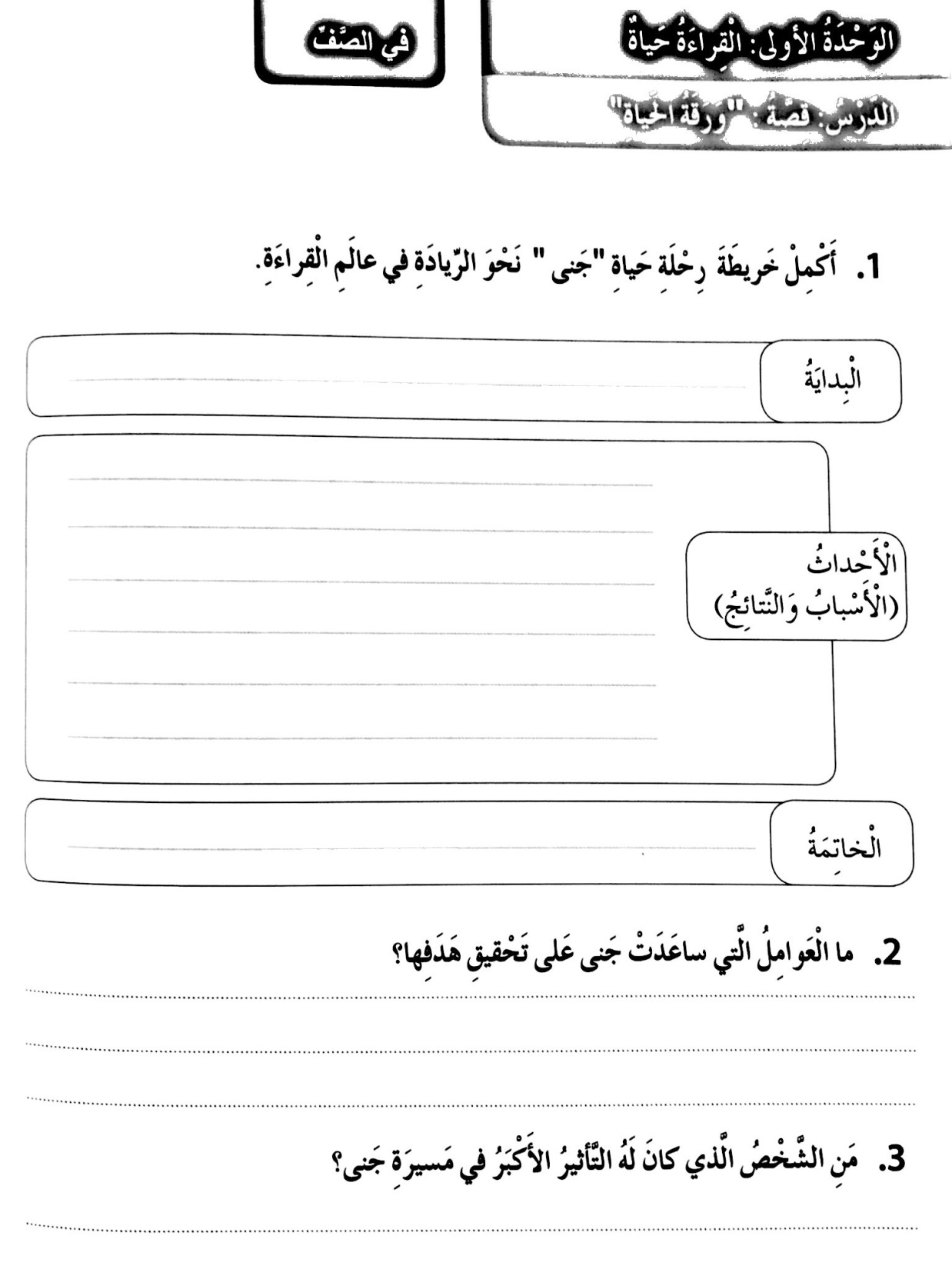 تفوقها في جميع المراحل الدراسية وحصولها على المركز الثالث في مسابقة تحدي القراءة العربي.
1ـ دعم الأهل والمدرسة لها.
2ـ حب القراءة المطالعة.
3ـ ثقتها بنفسها.
( منى ) من قصة طيور أيلول.
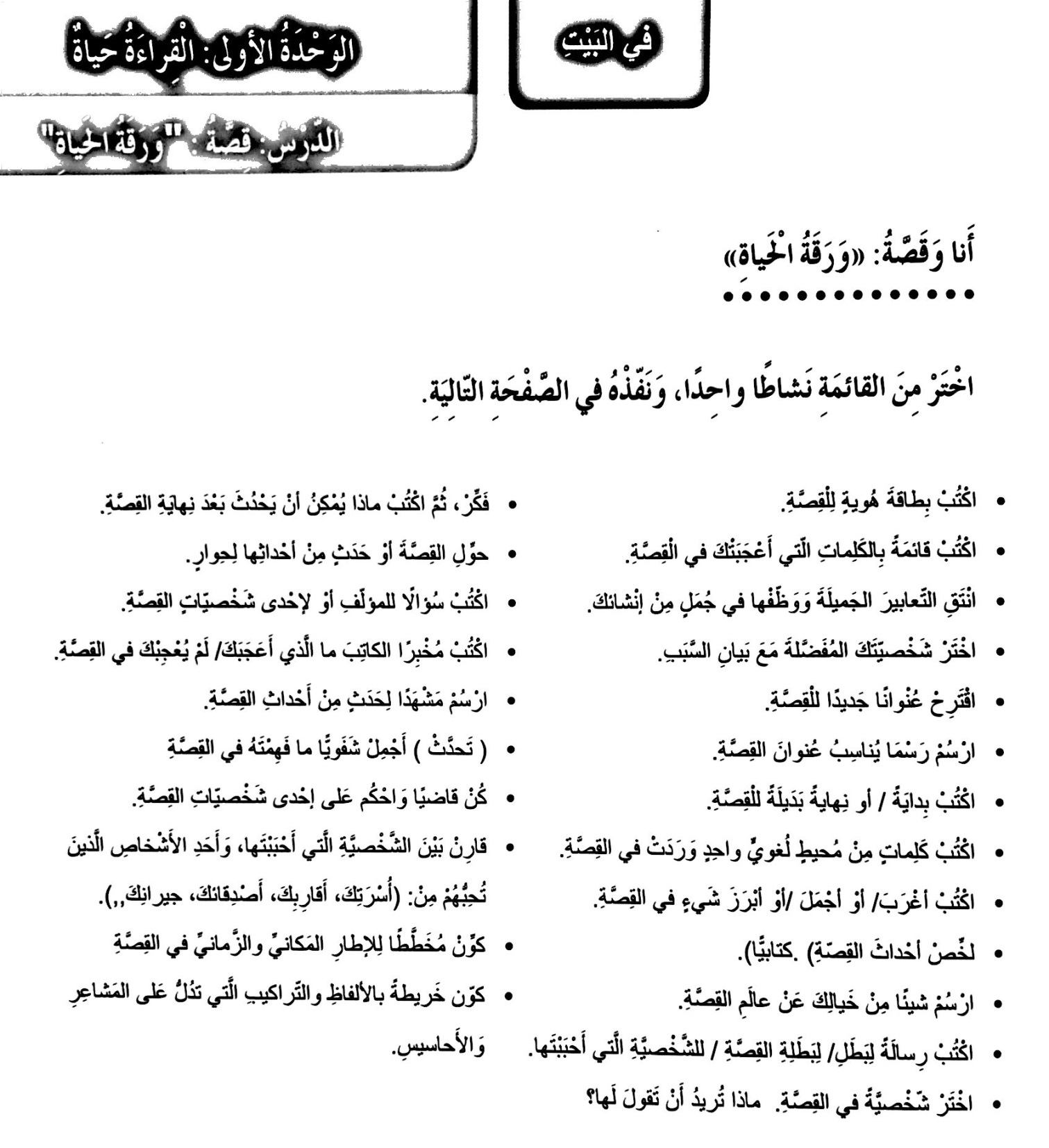 واجـــــــــــب